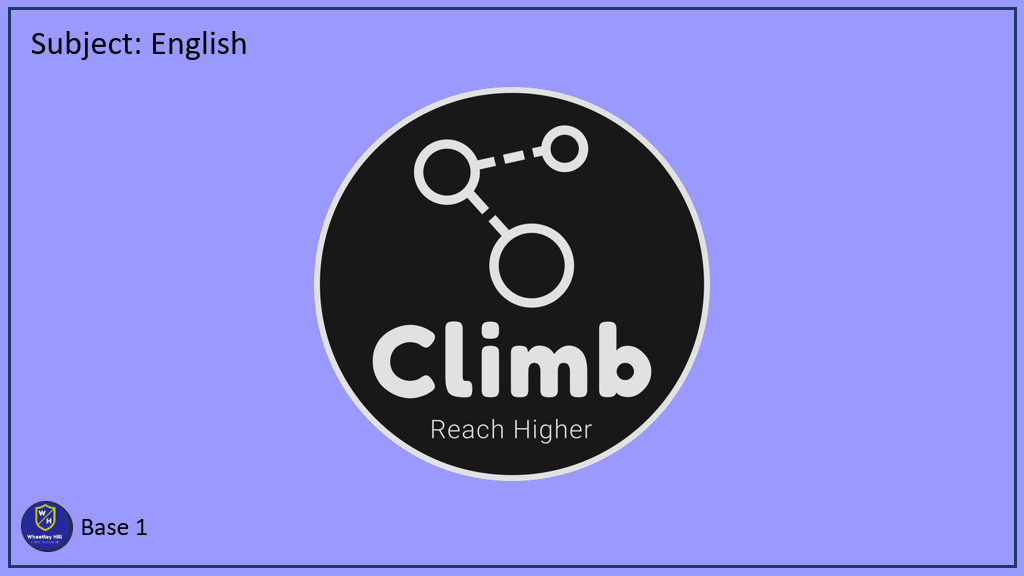 Base 6
Date:   Monday 1st March 2021
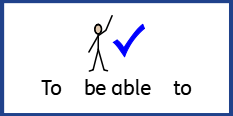 L.O. To be able to spell words using the suffix ‘est’ where no change to the root sound is needed.
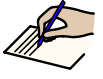 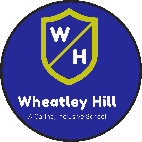 Subject: English
Spellings
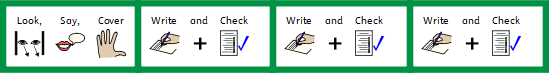 Remember:
1. highest

2. loudest

3. softest

4. longest
Do not forget:
Spellings
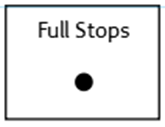 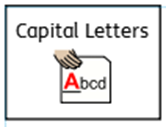 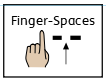 Can you put each one in a sentence?
1. oldest:


       2. loudest:


       3. softest:


       4. longest:
Date:   Tuesday 2nd March 2021
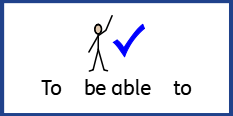 L.O. To be able to investigate the suffix ‘est’.
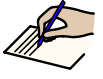 Subject: English
Pre-recorded Teaching
Access the online teaching video below that will support you to complete the work in this lesson. This video will act as a support but all of the work can still be successfully understood & completed using paper-based versions of this pack. If you need further support to understand / complete work then please contact school via e-mail or telephone.
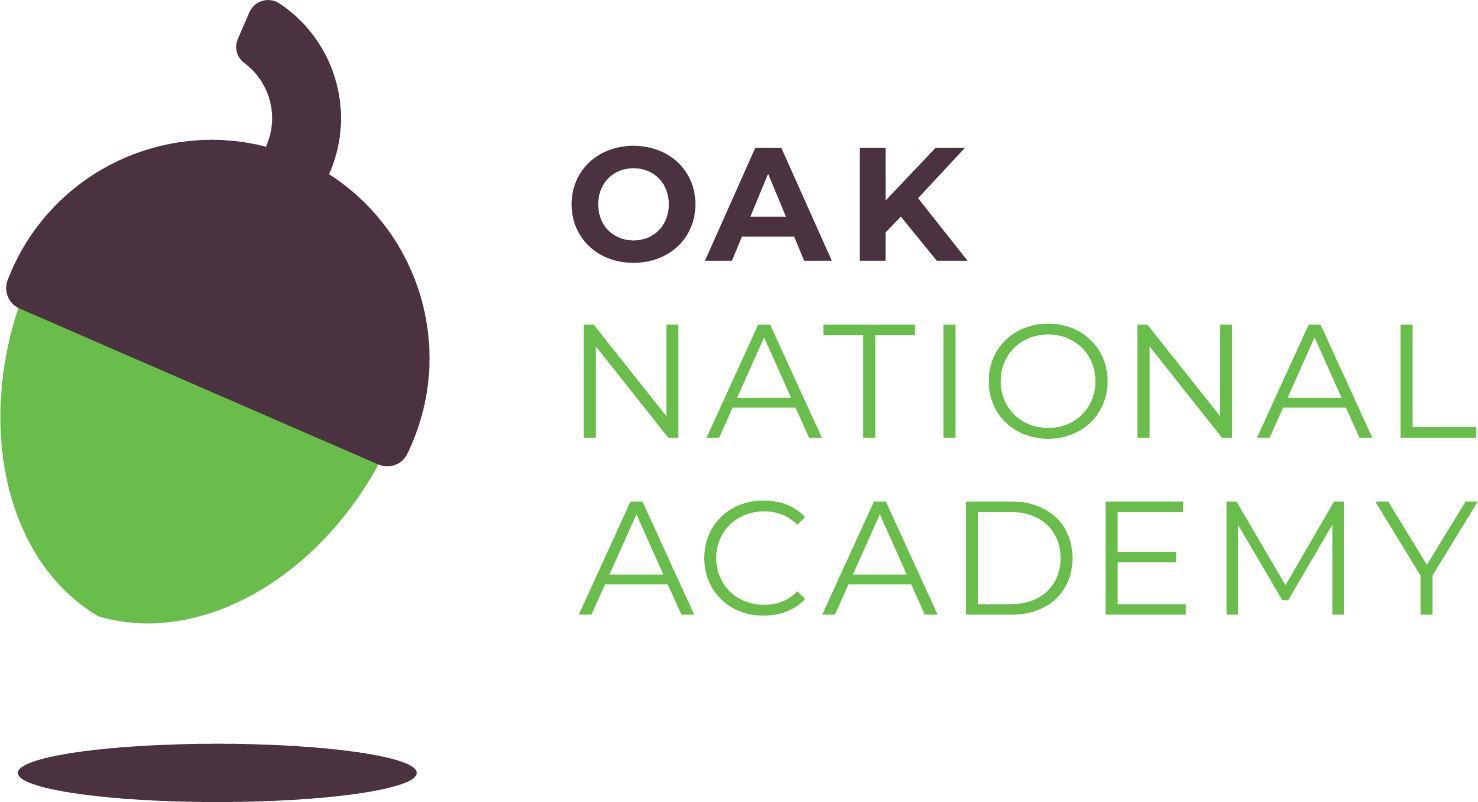 Play Video
You can also copy and paste this link if you would prefer:
https://classroom.thenational.academy/lessons/to-investigate-suffixes-er-and-est-suffixes-ccw32d?activity=video&step=1
I am going to draw lines to match the root words to the words with ‘est’ suffix which change the root word to mean the most.
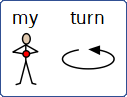 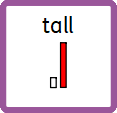 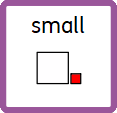 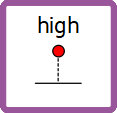 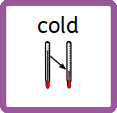 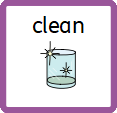 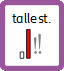 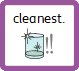 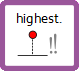 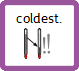 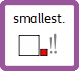 Draw lines to match the root words to the words with ‘est’ suffix which change the root word to mean the most.
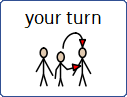 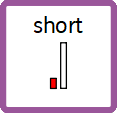 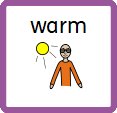 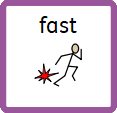 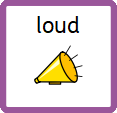 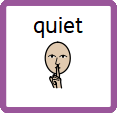 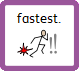 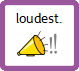 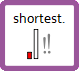 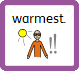 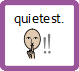 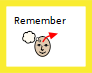 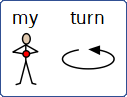 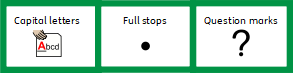 My turn, build a sentence :
Singular nouns
I am going to build a sentence using words with the ‘est’ suffix to describe  how something is the most.
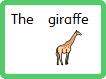 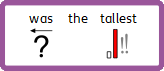 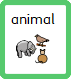 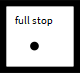 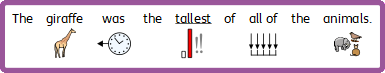 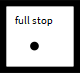 The giraffe was the tallest of all of the animals.
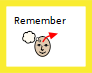 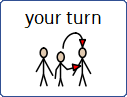 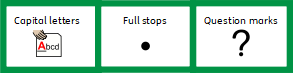 Build a sentence :
Singular nouns
Build 3 sentences using some of the adjectives with ‘est’ suffixes.
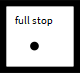 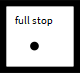 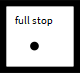 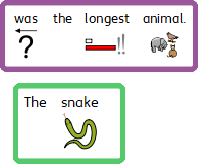 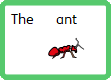 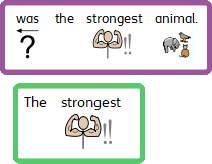 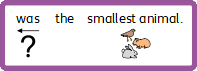 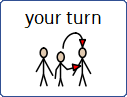 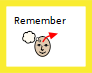 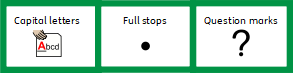 Build a sentence :
Singular nouns
Complete 3 sentences by writing an adjective into each sentence with an ‘est’ suffix.
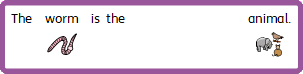 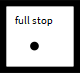 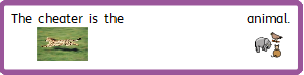 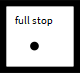 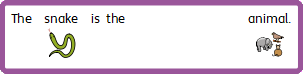 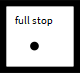 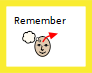 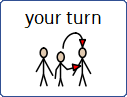 Write A Sentence –  Use the adjectives ending with the suffix ‘est’ to write 5 sentences.
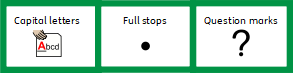 Adjectives
fastest      loudest        shortest            warmest        quietest

hardest     softest       coldest          sharpest       longest        shortest
Date:   Wednesday  3rd March 2021
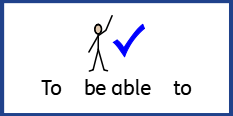 L.O. To be able to understand what an adjective is.
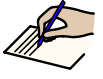 Subject: English
Adjectives
Last week we began to explore the characters in our class story Hansel and Gretel. The characters were described using words called adjectives, and you were given some adjectives to help you to write sentences to describe the dad in the story. Today, we are going to further explore adjectives so that you can begin to use some of your own in preparation for making your own story characters!
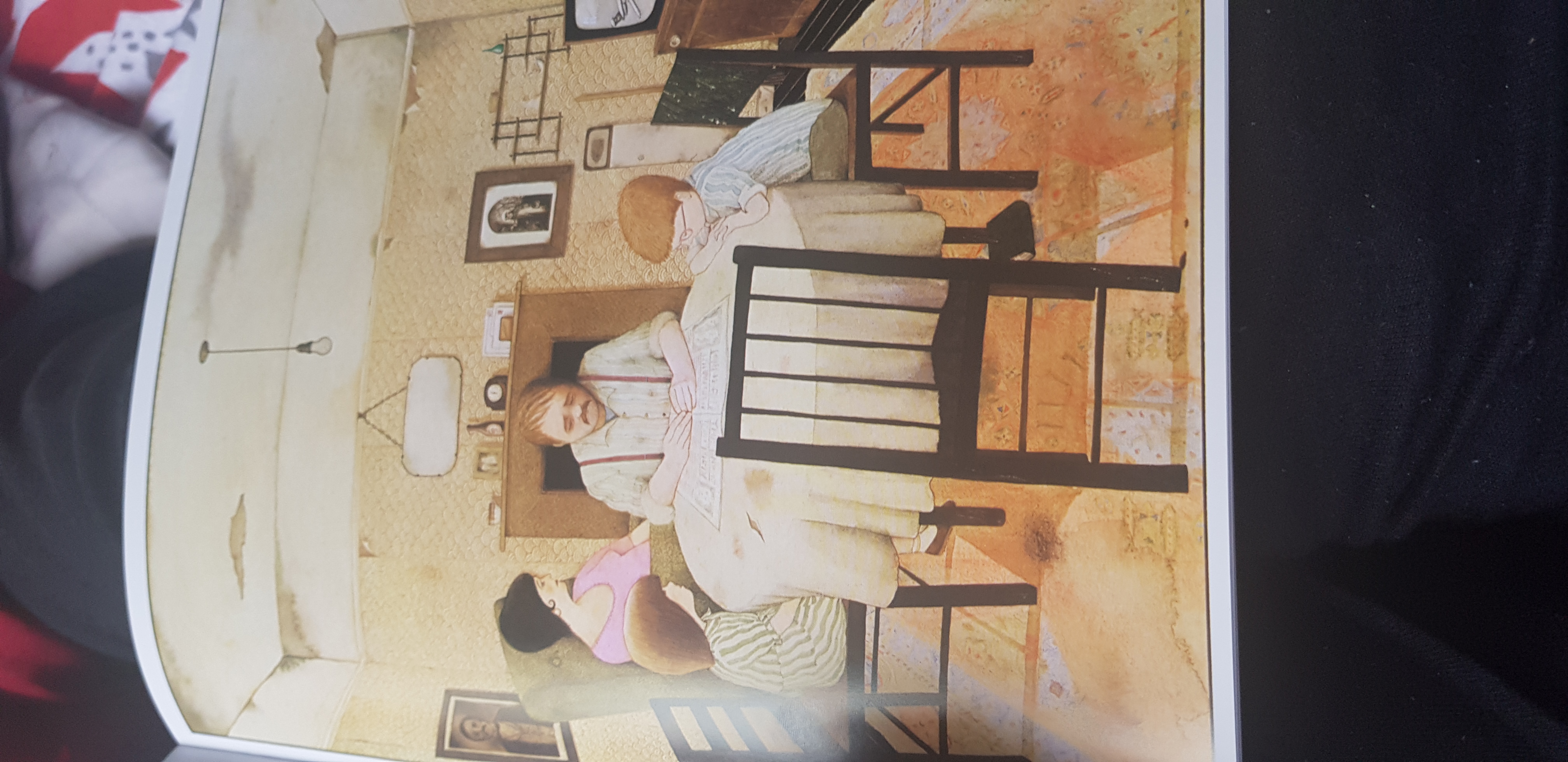 Can you think of any adjectives (describing words) used to describe how the dad in the story looked?
Amazing Adjectives
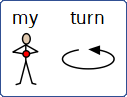 Adjectives are words that describe nouns (people, places, things, feelings). They help us to imagine what the person, place, thing or feeling is like:

delicious cake      	best friend	                   sharp pin


Sometimes adjectives can be used in different ways:
The dark blue plane flew through the sky.
The plane that flew through the sky was dark blue.
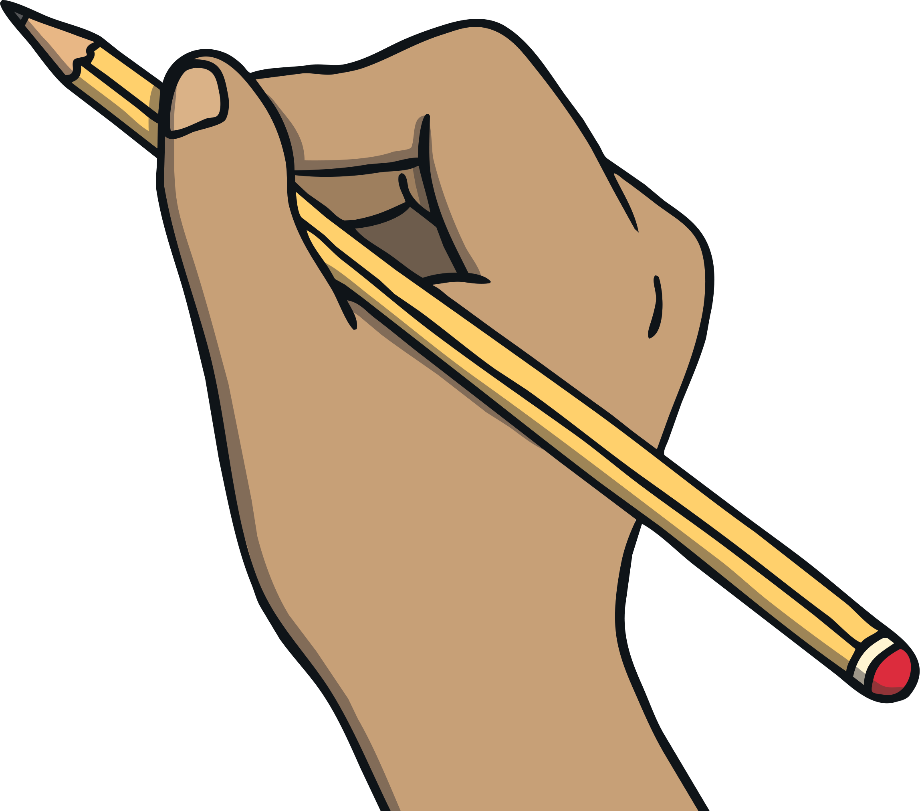 For each picture on the following pages, see how many adjectives you can write down in a list to describe it. Or, if you need more help, find the correct symbols to describe it. Try to think of your own too without using the examples if you can!
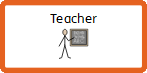 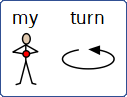 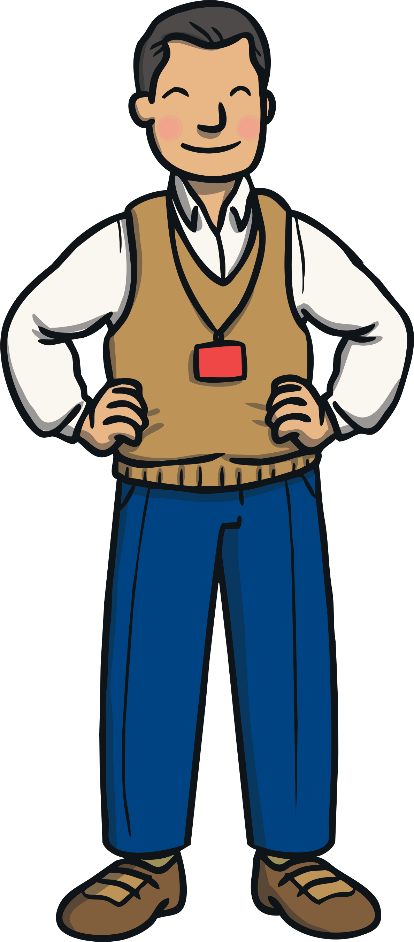 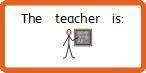 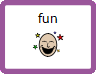 The teacher is:HelpfulKindCaringProfessionalFun________________________________________
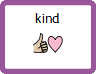 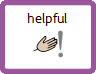 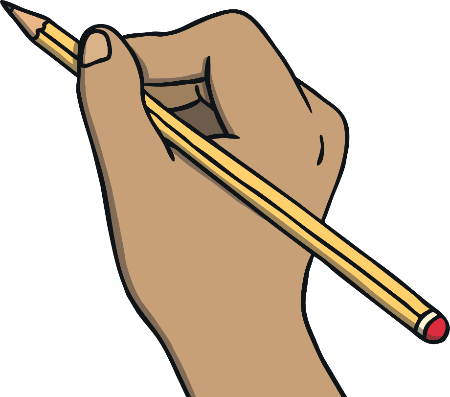 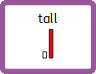 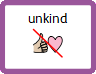 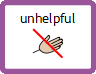 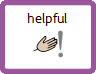 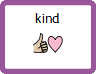 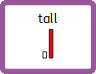 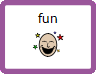 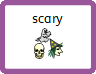 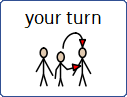 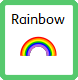 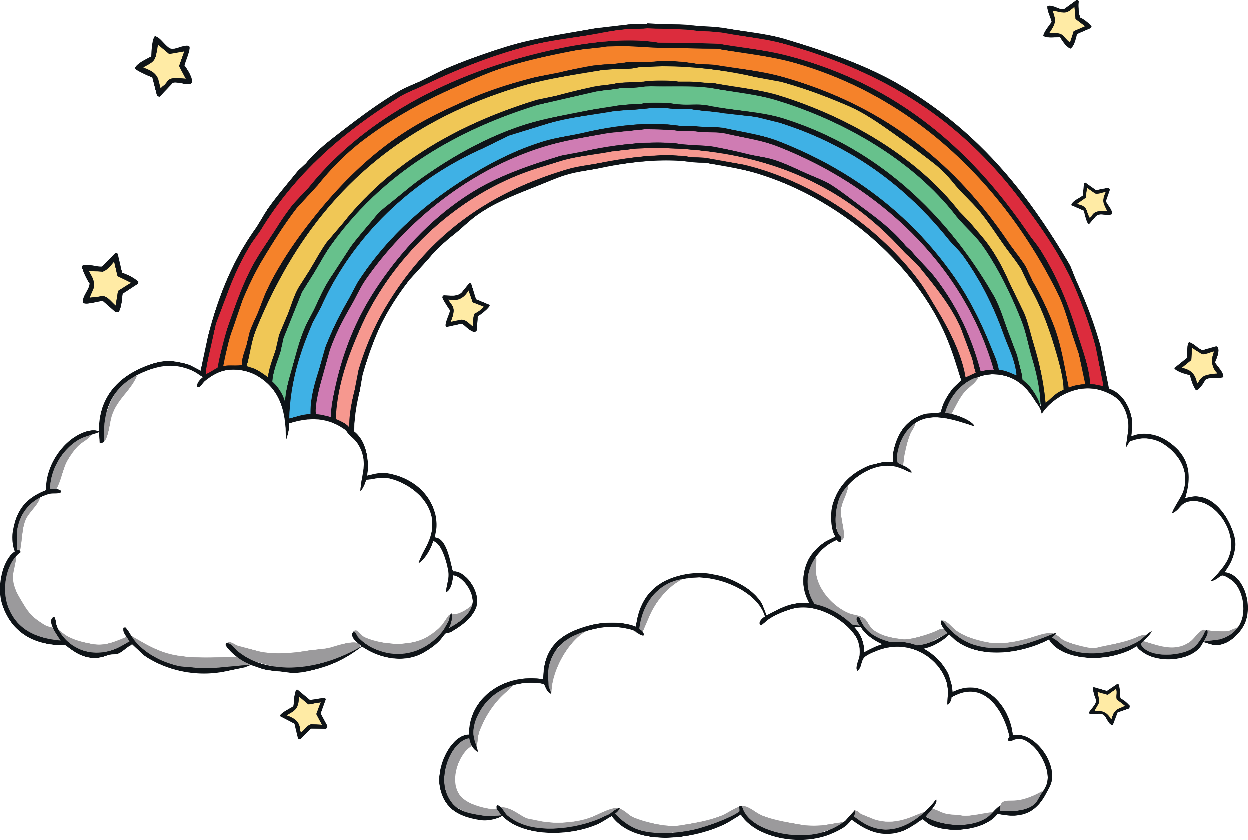 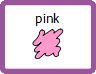 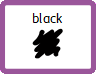 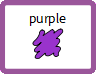 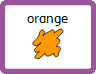 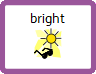 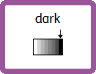 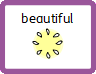 Rainbows are:____________________________________________________________________________________
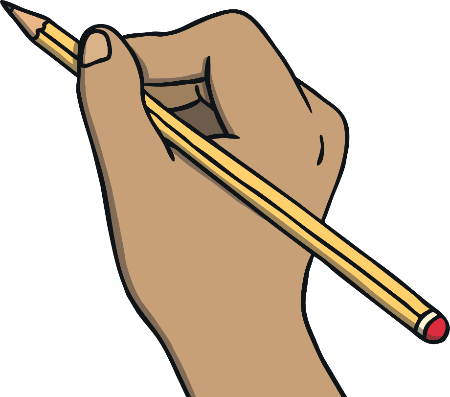 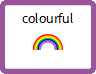 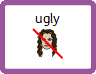 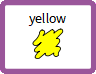 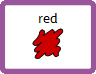 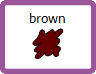 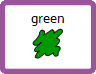 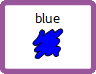 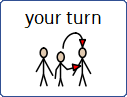 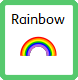 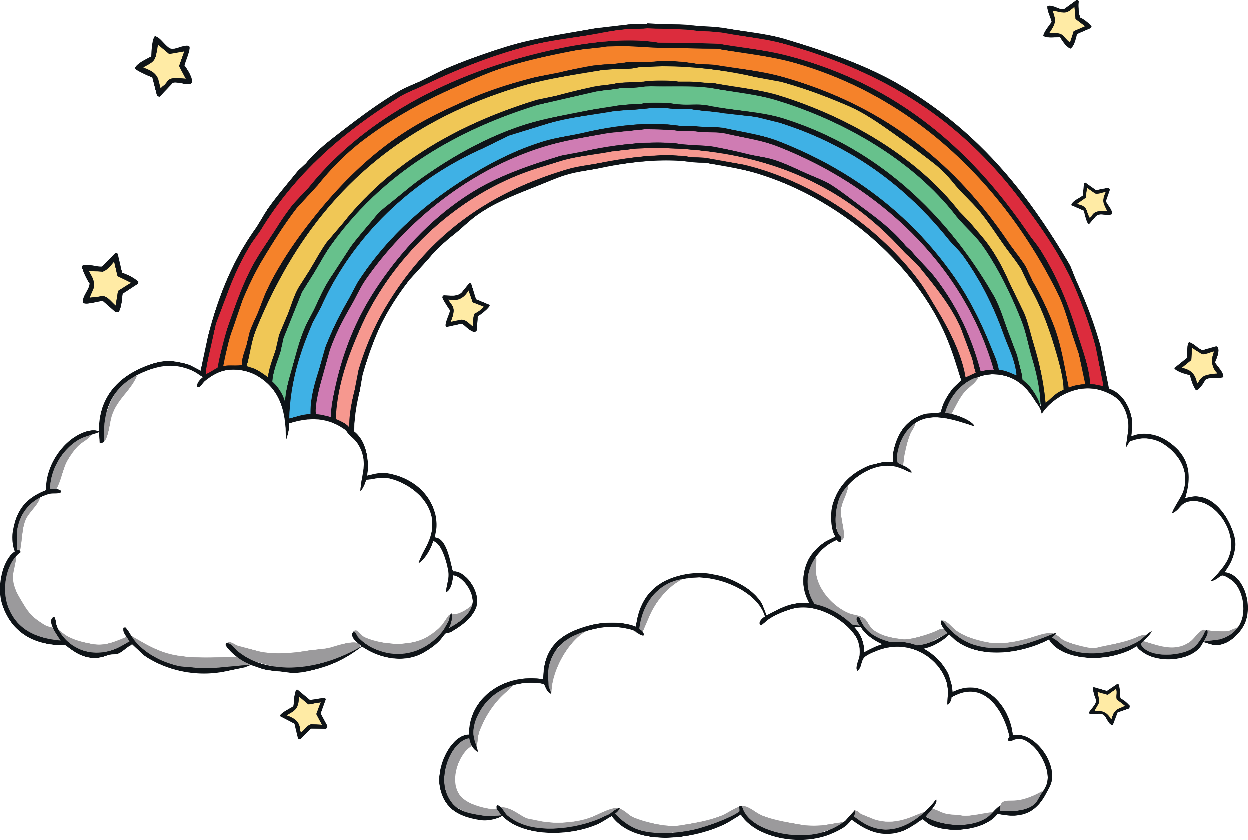 Rainbows are:____________________________________________________________________________________
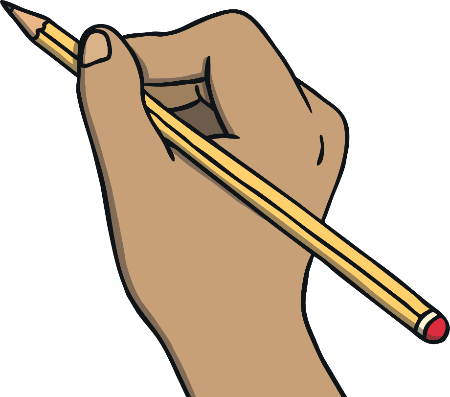 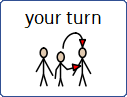 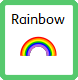 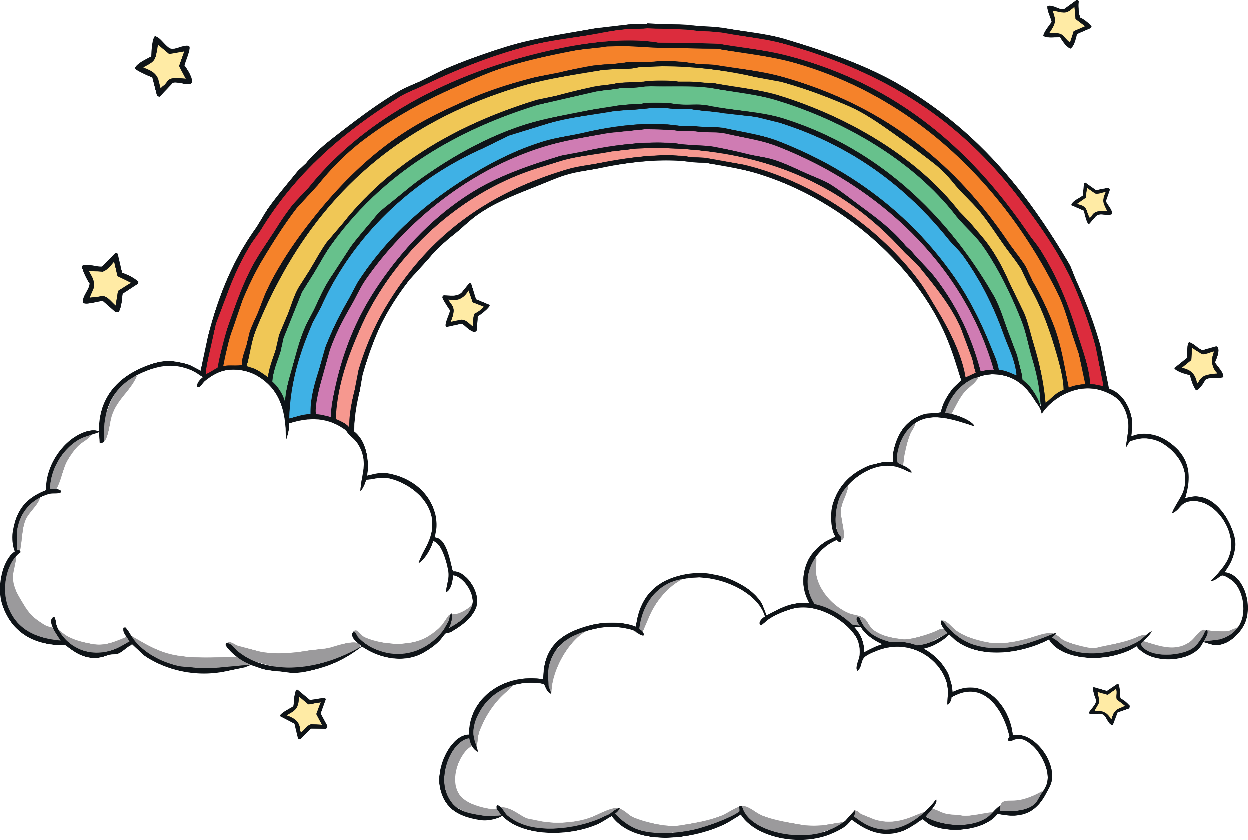 Rainbows are:____________________________________________________________________________________
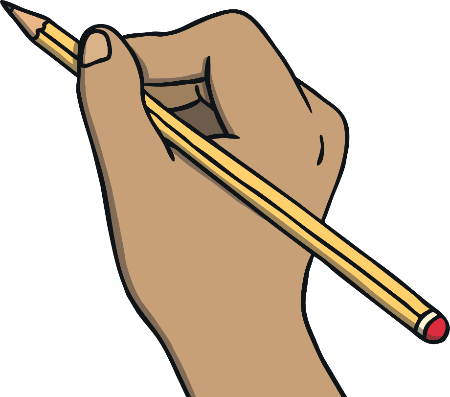 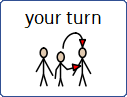 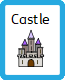 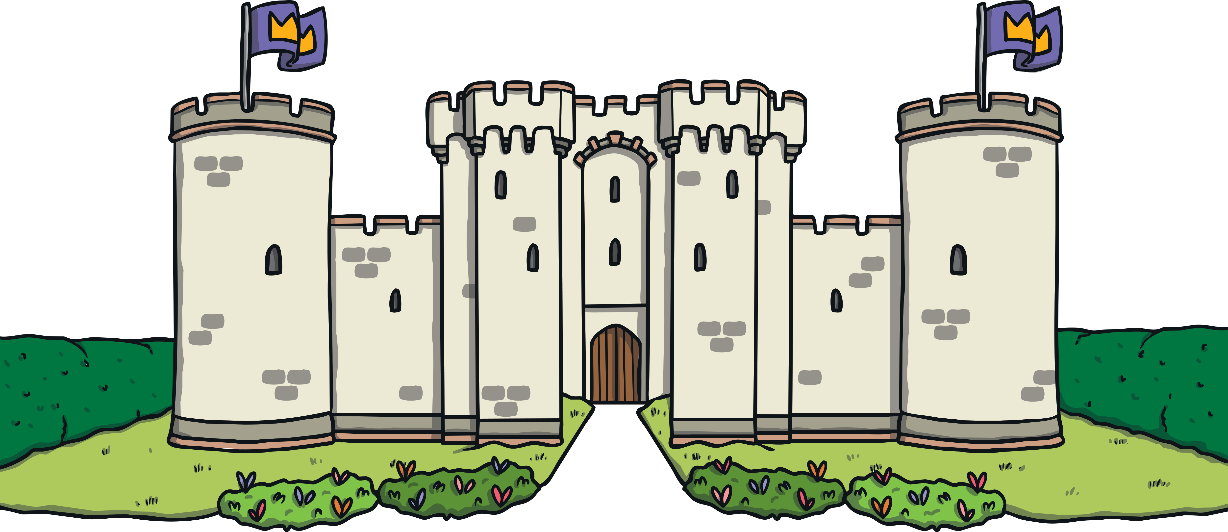 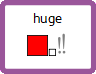 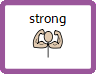 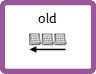 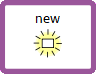 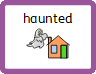 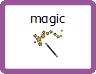 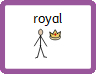 The castle is:____________________________________________________________________________________
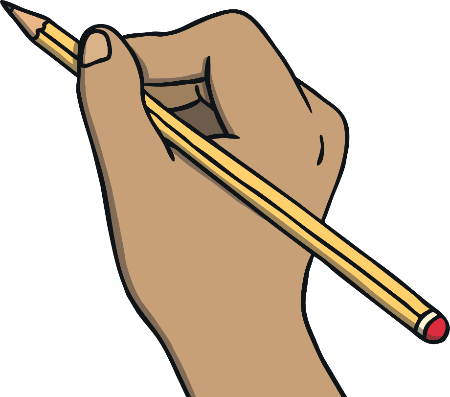 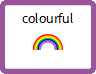 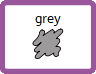 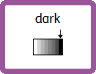 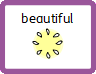 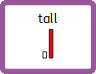 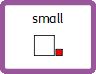 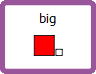 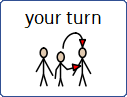 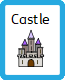 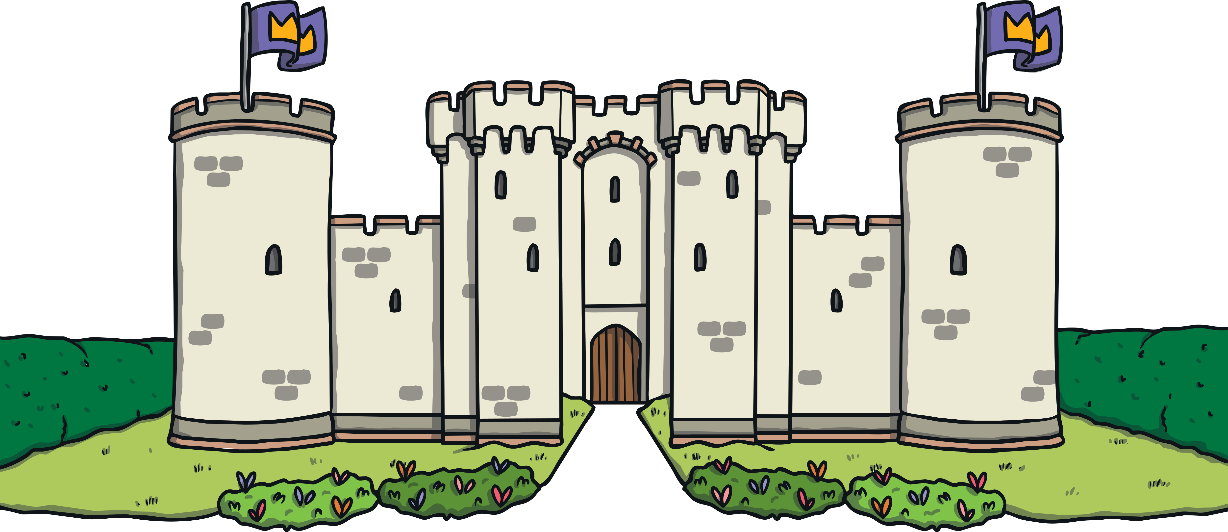 The castle is:____________________________________________________________________________________
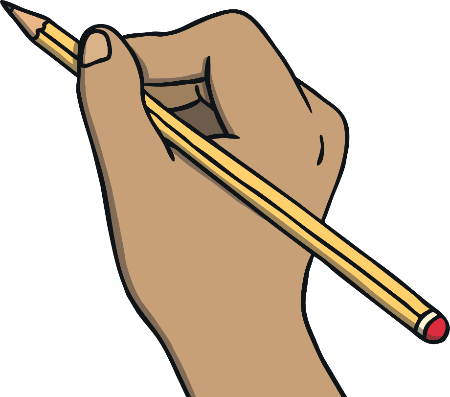 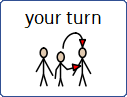 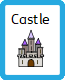 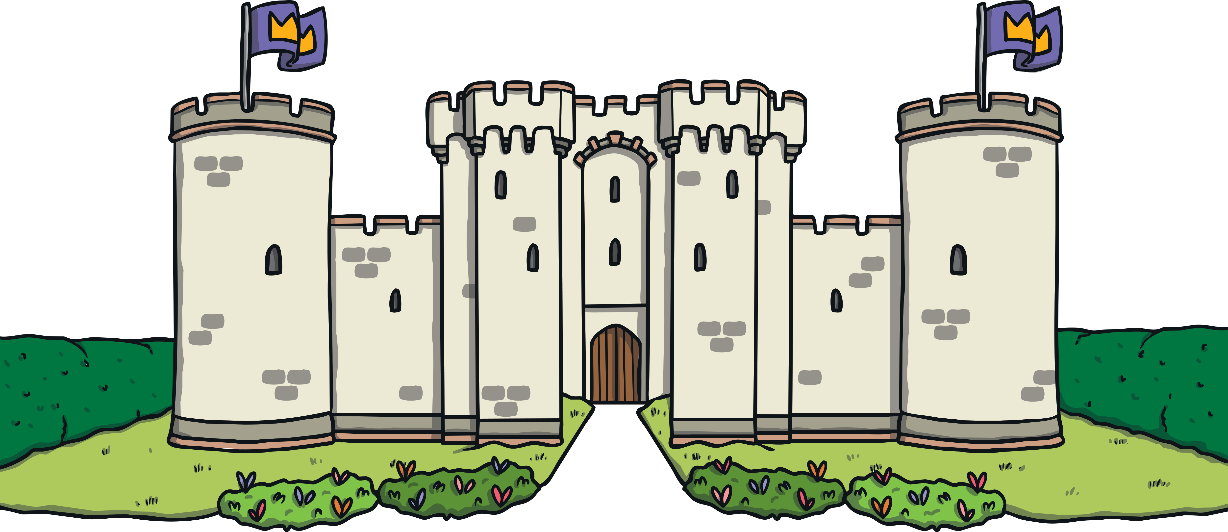 The castle is:____________________________________________________________________________________
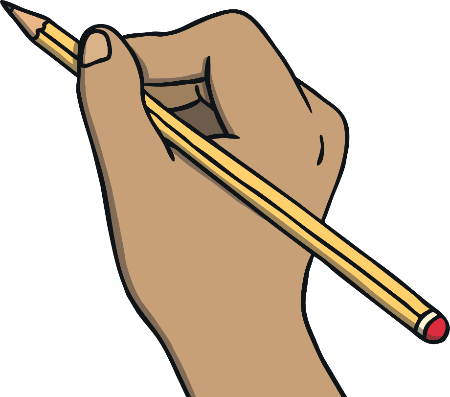 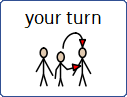 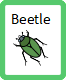 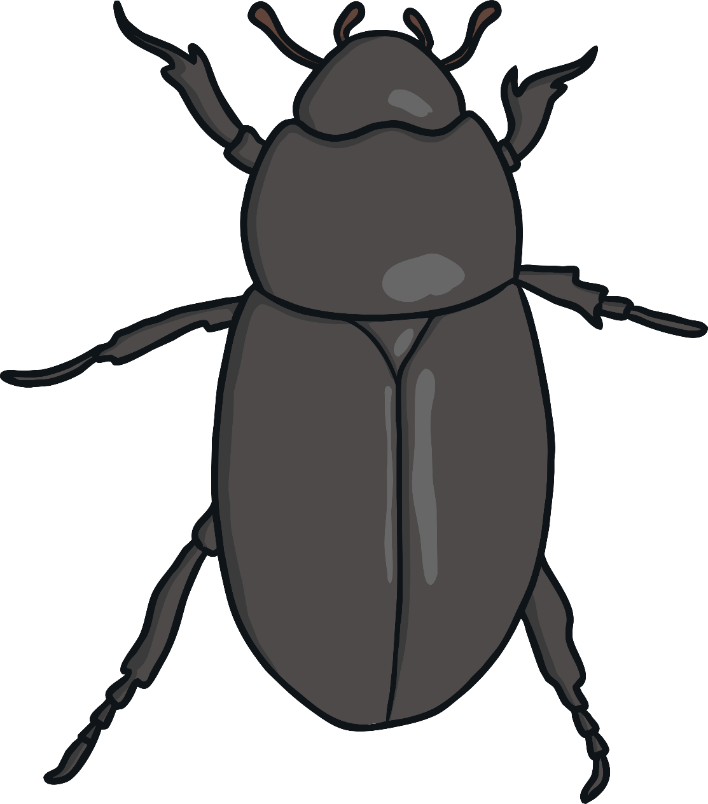 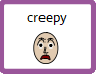 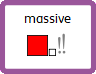 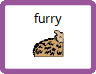 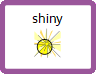 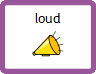 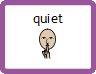 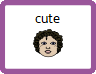 The beetle is:____________________________________________________________________________________
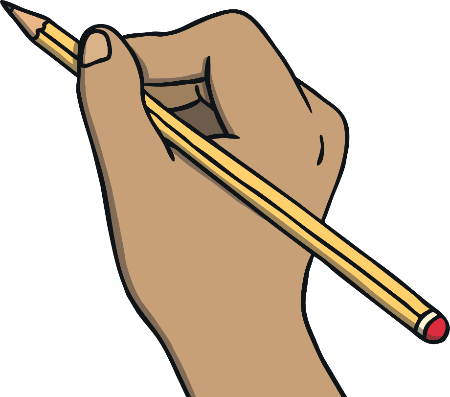 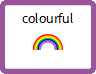 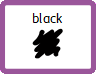 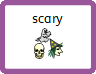 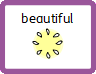 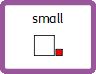 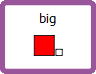 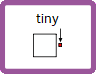 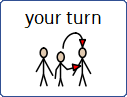 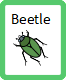 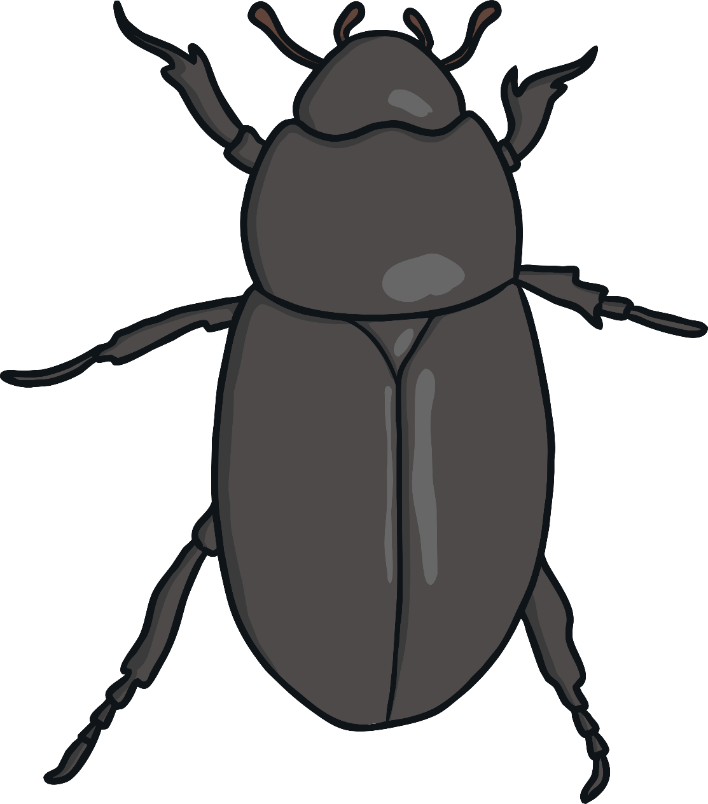 The beetle is:____________________________________________________________________________________
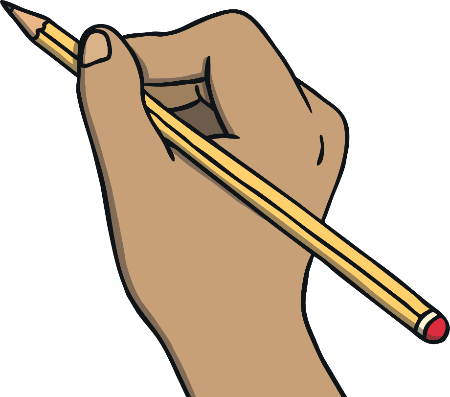 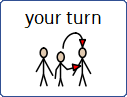 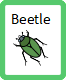 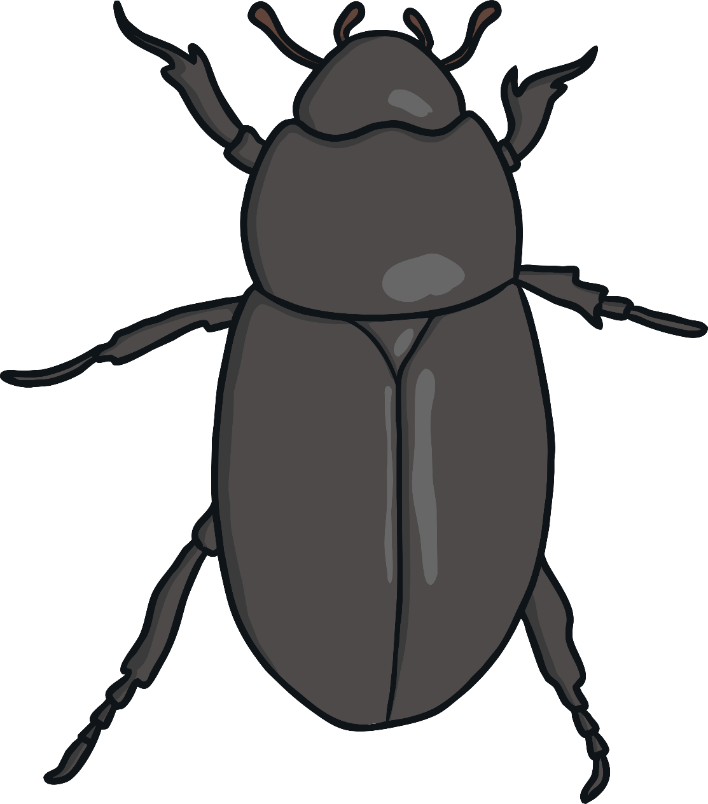 The beetle is:____________________________________________________________________________________
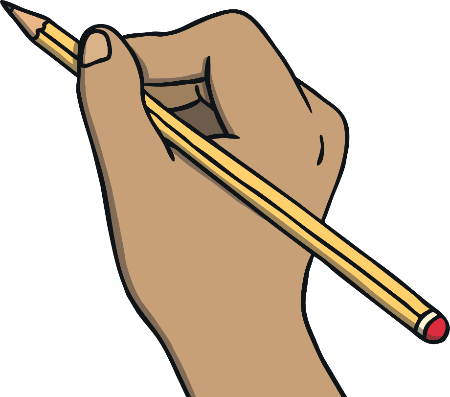 Date:  Thursday 4th March 2021
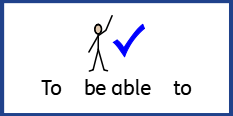 L.O. To be able to use adjectives to describe and design character.
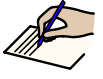 Subject: English
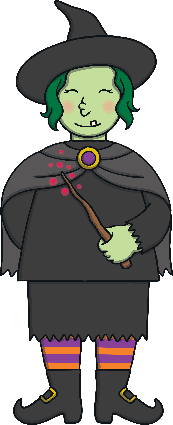 Yesterday, we explored adjectives and used them to describe pictures that we could see. Today, we are going to further explore adjectives and then use then to create our own character for our story Hansel and Gretel. The character is going to be a witch or a wizard, and it is up to you whether you make them a good character or a bad character!
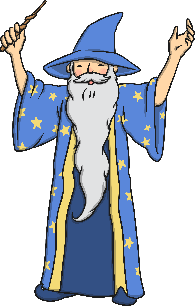 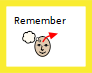 Here is an example of a description of my new Hansel and Gretel character.
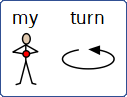 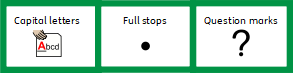 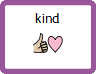 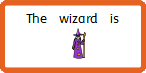 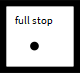 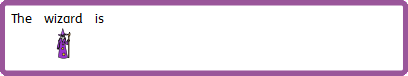 kind
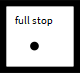 The wizard is kind .
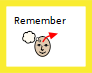 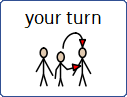 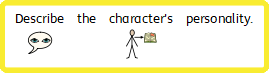 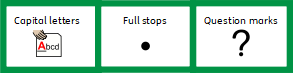 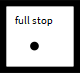 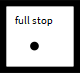 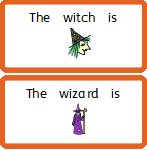 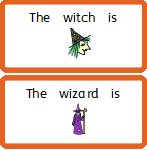 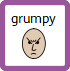 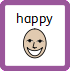 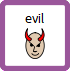 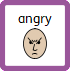 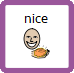 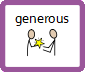 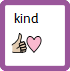 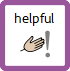 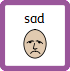 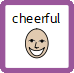 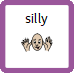 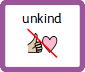 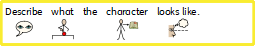 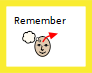 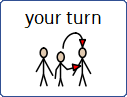 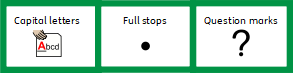 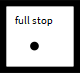 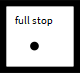 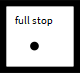 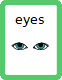 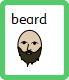 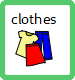 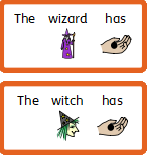 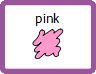 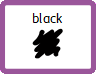 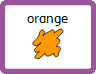 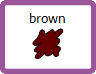 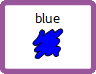 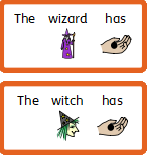 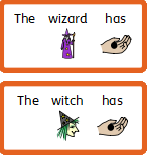 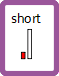 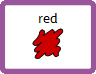 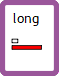 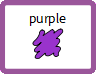 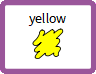 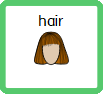 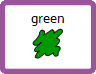 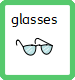 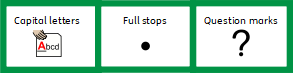 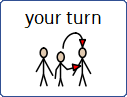 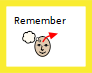 Write 5 sentences to describe what your witch/wizard looks like.
There is a word bank below to help you but try to think of some adjectives of your own too!
Adjective Word Bank

beautiful   ugly    pretty     handsome     cool     skinny        fat         

old  young   long    short   tall    hat     cloak    dress      trousers     colourful     sparkly       glowing     tatty    beard     glasses      hair   

eyes    big    small     nose     warts      teeth      nails       dark      bright     long      ears     jewellery       shoes     wrinkly     smooth   skin
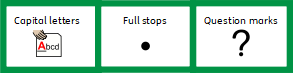 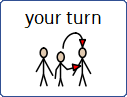 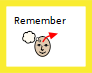 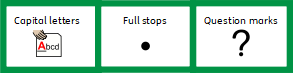 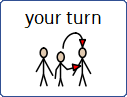 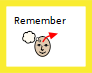 Write 2 sentences to describe what your witch/wizard’s personality is like.
There is a word bank below to help you but try to think of some adjectives of your own too!
Adjective Word Bank

grumpy      caring       rude    happy    friendly    angry     sly     evil    clever   kind   honest    nasty   gentle     horrible     brave    helpful

Polite     wise    scary    smart    mean    horrible    shy     furious      cruel     charming       cross        excitable      silly
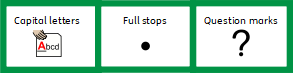 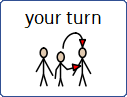 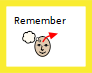 Write 5 sentences to describe what your witch/wizard looks like.
There is a word bank below to help you but try to think of some adjectives of your own too!
Adjective Word Bank

beautiful   ugly    pretty     handsome     cool     skinny        fat         

old  young   long    short   tall    hat     cloak    dress      trousers     colourful     sparkly       glowing     tatty    beard     glasses      hair   

eyes    big    small     nose     warts      teeth      nails       dark      bright     long      ears     jewellery       shoes     wrinkly     smooth   skin
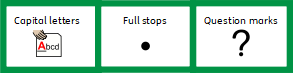 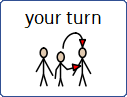 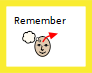 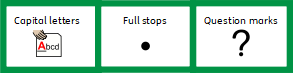 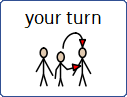 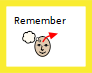 Write 2 sentences to describe what your witch/wizard’s personality is like.
There is a word bank below to help you but try to think of some adjectives of your own too!
Adjective Word Bank

grumpy      caring       rude    happy    friendly    angry     sly     evil    clever   kind   honest    nasty   gentle     horrible     brave    helpful

Polite     wise    scary    smart    mean    horrible    shy     furious      cruel     charming       cross        excitable      silly
Date:   Friday 5th March 2021
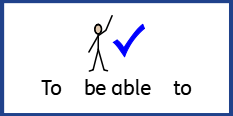 L.O. To be able to use adjectives to design a character.
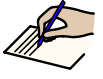 Subject: English
Yesterday, you worked hard to use adjectives to describe what your new witch/wizard is going to look like. Today, you are going to draw your witch/wizard using the description you wrote yesterday. On the next page is an example of my wizard- we can’t wait to see yours!Make sure you stick to your description when drawing your witch/wizard, we would like to be able to guess whose witch/wizard belongs to witch description so take your time with your drawing.
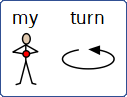 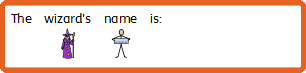 Albert
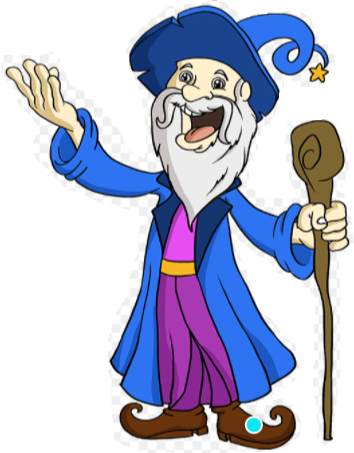 My wizard is old.

He wizard has a blue hat and cloak.

He also has purple trousers and a purple top.

He is wearing no jewellery, but he does have a gold belt.

He has short, grey hair and a long grey beard.
My wizard is a kind, caring and helpful wizard and so I have drawn him with a happy and smiling face.
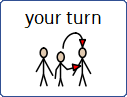 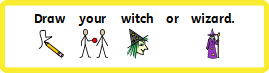 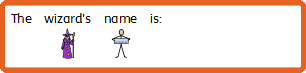 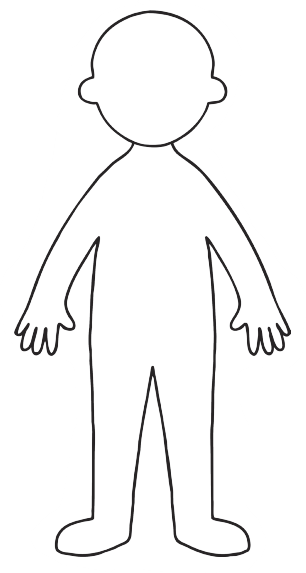 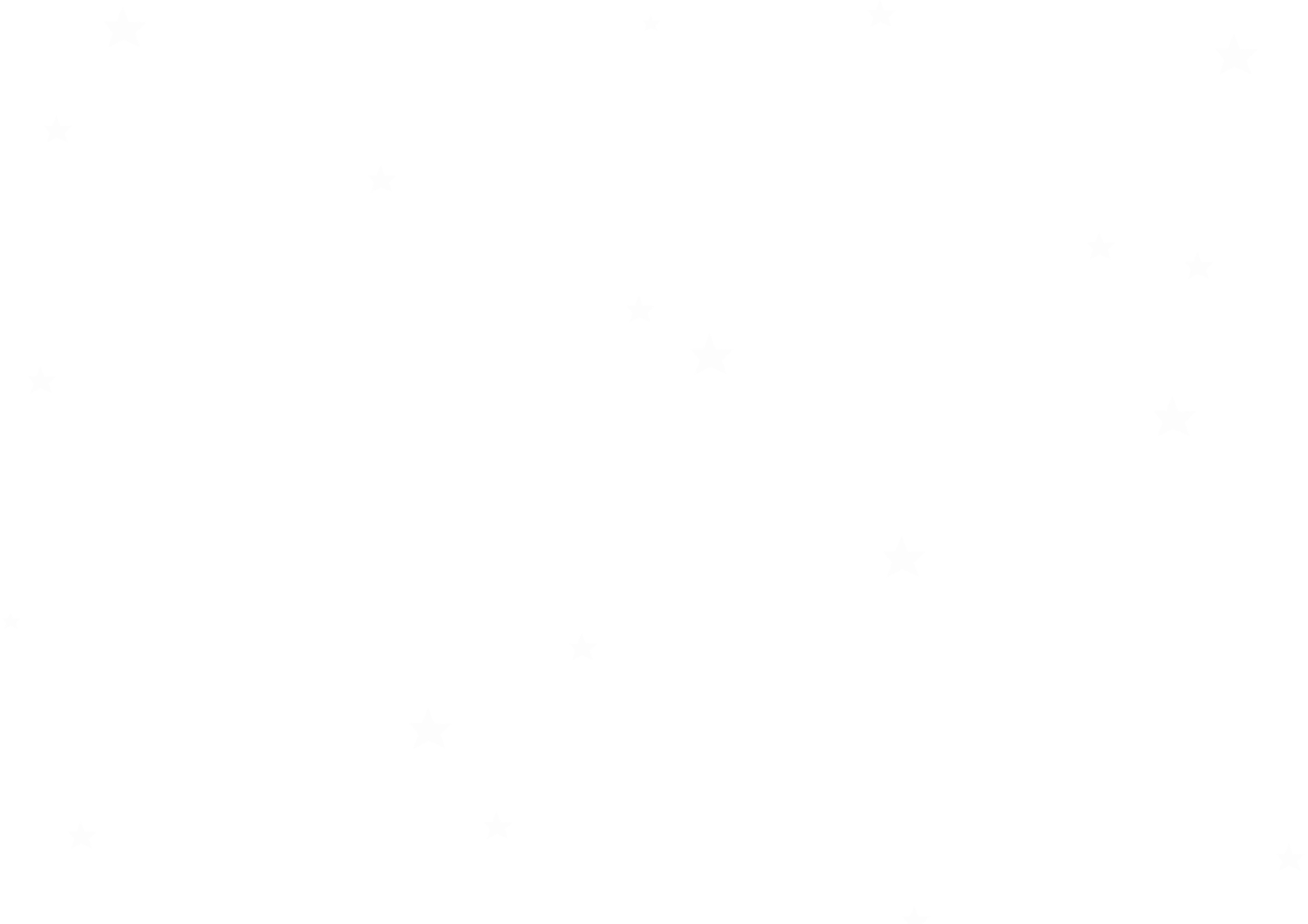 Quiz Time!
Let’s see if we can check our knowledge of adjectives together by completing this quiz. An adult can help you to read any words you are unsure of.
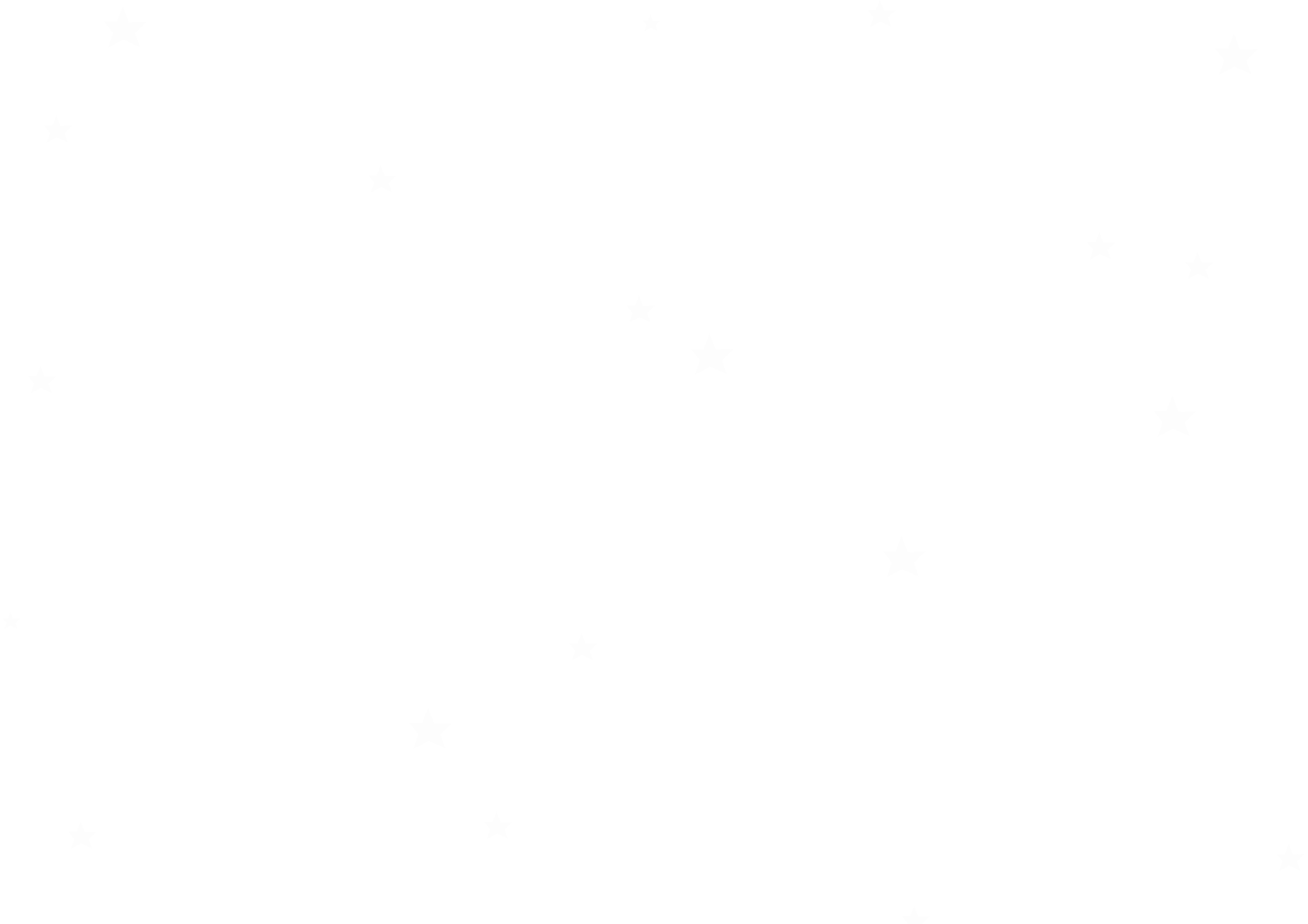 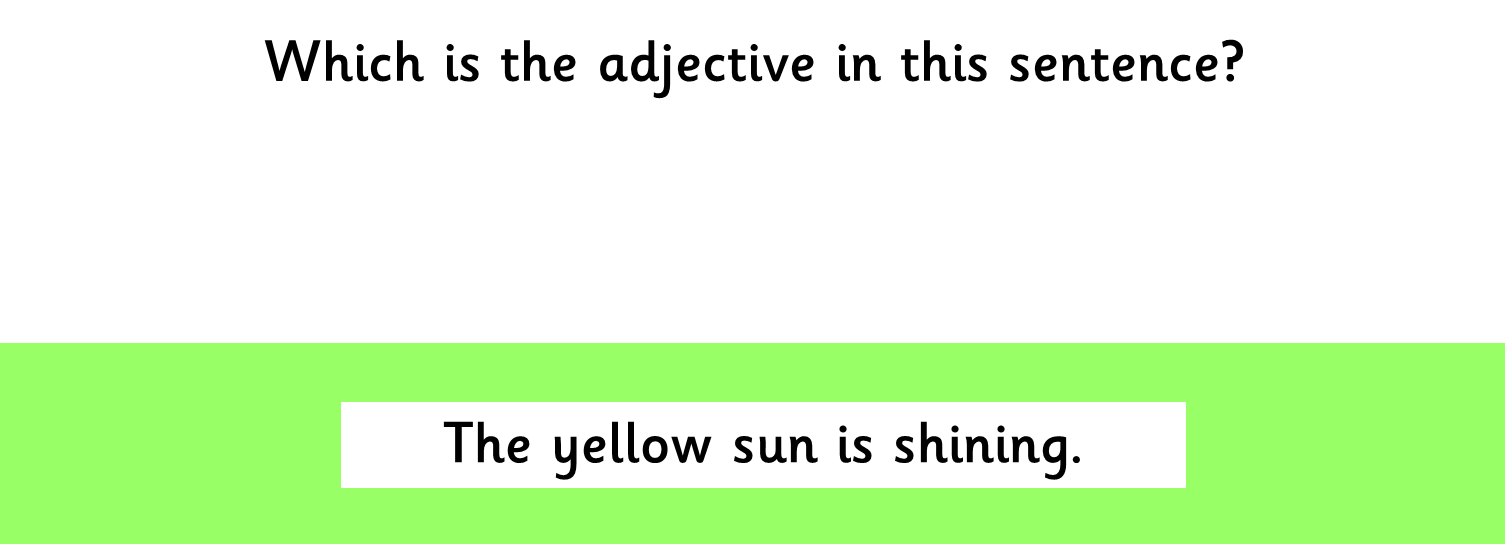 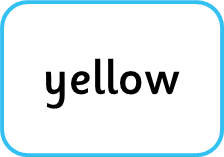 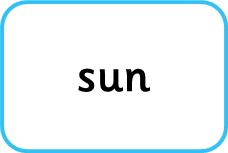 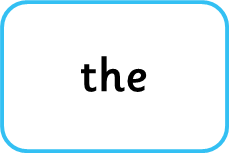 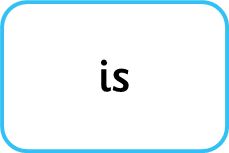 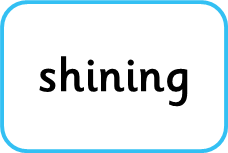 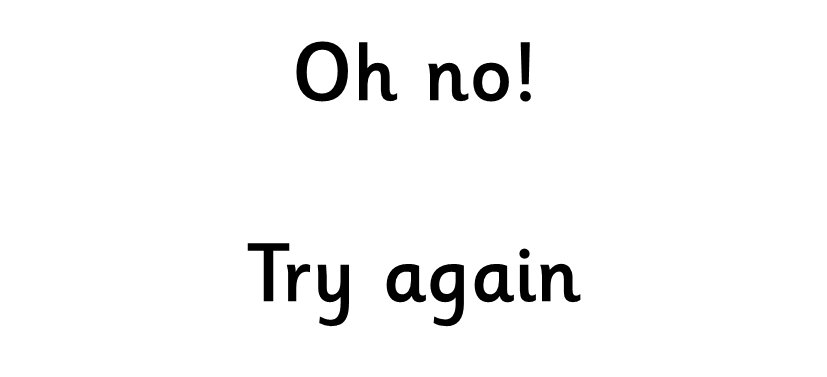 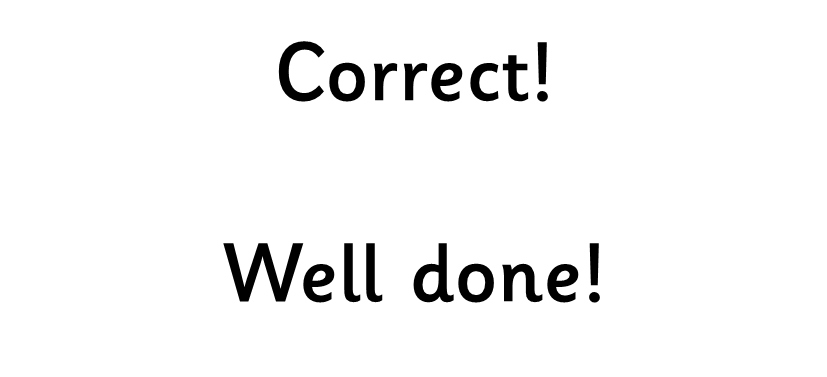 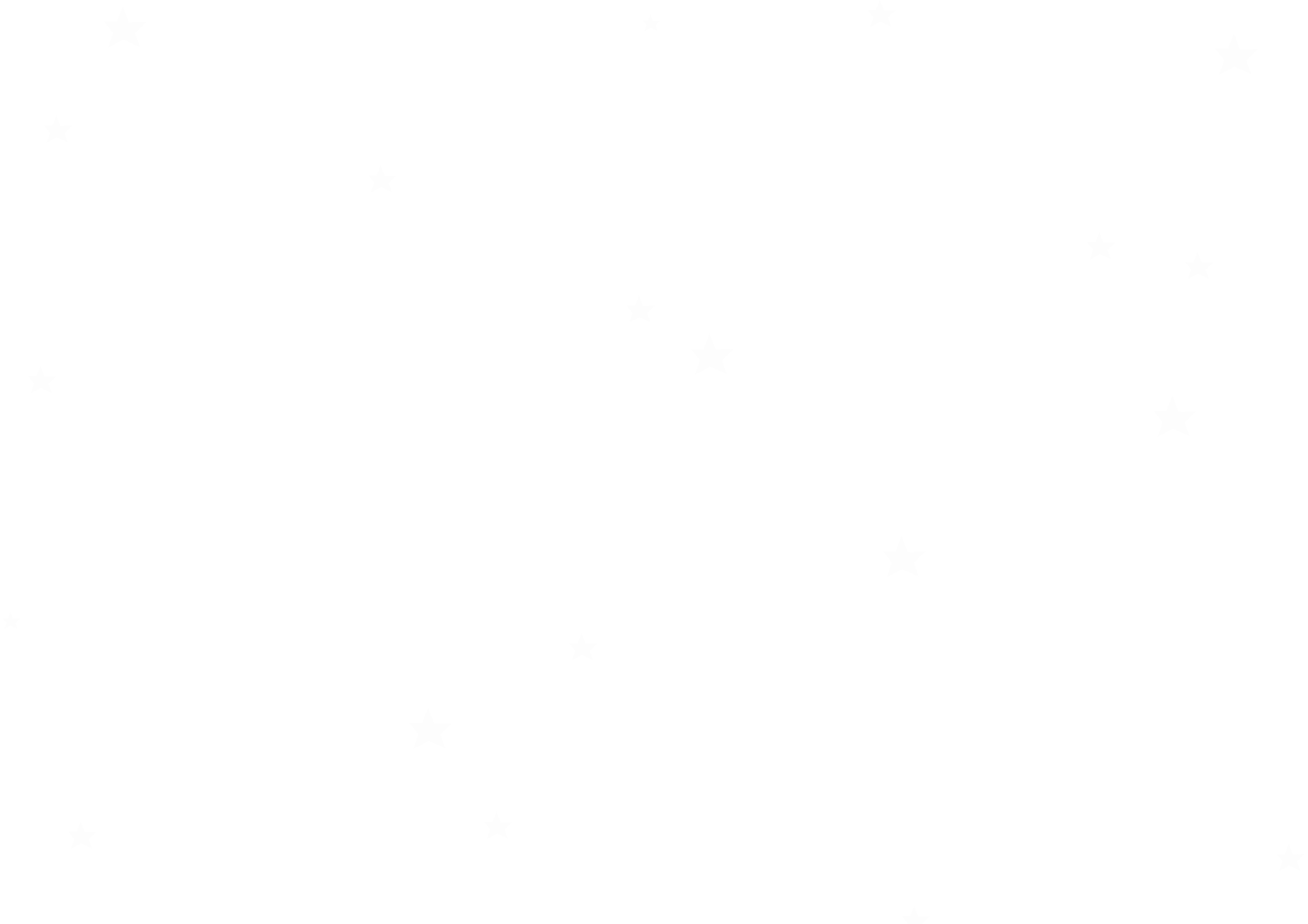 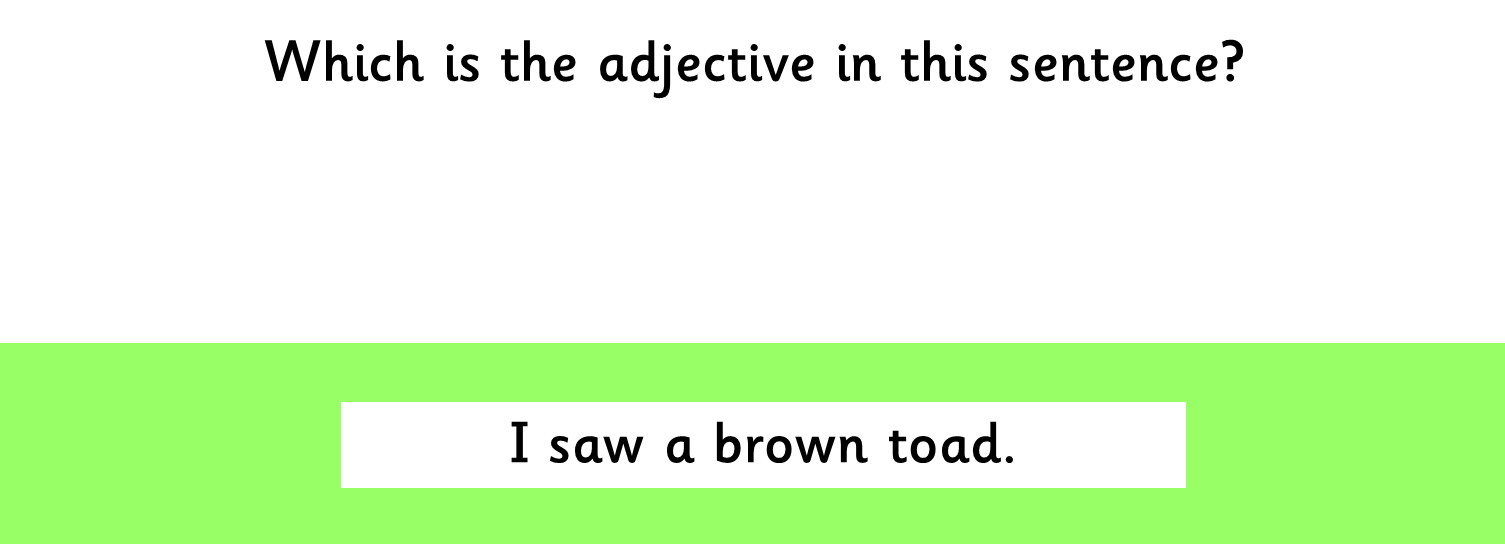 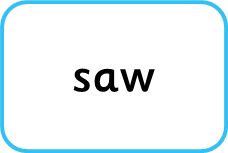 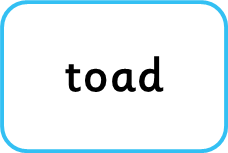 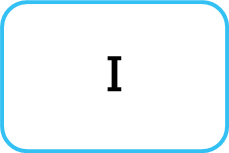 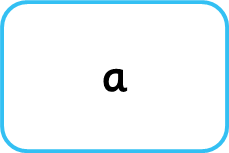 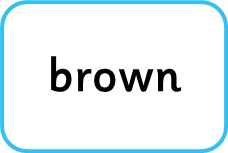 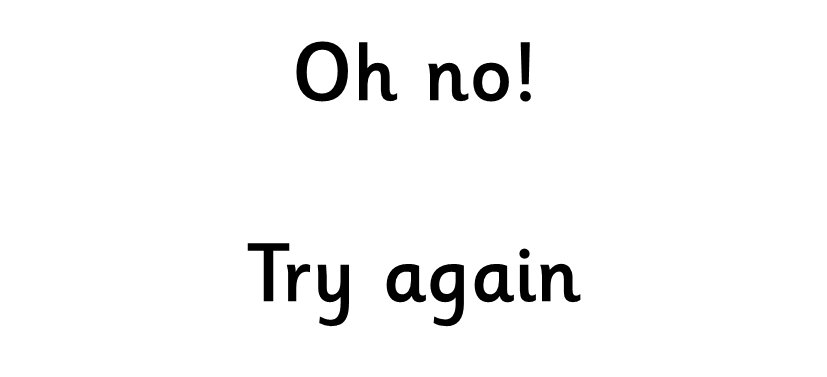 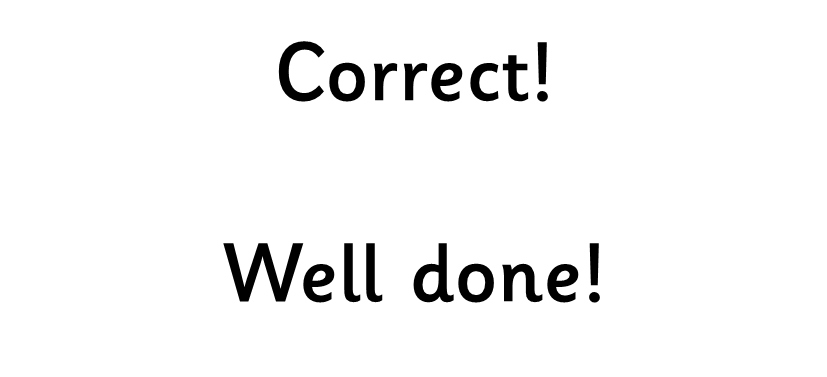 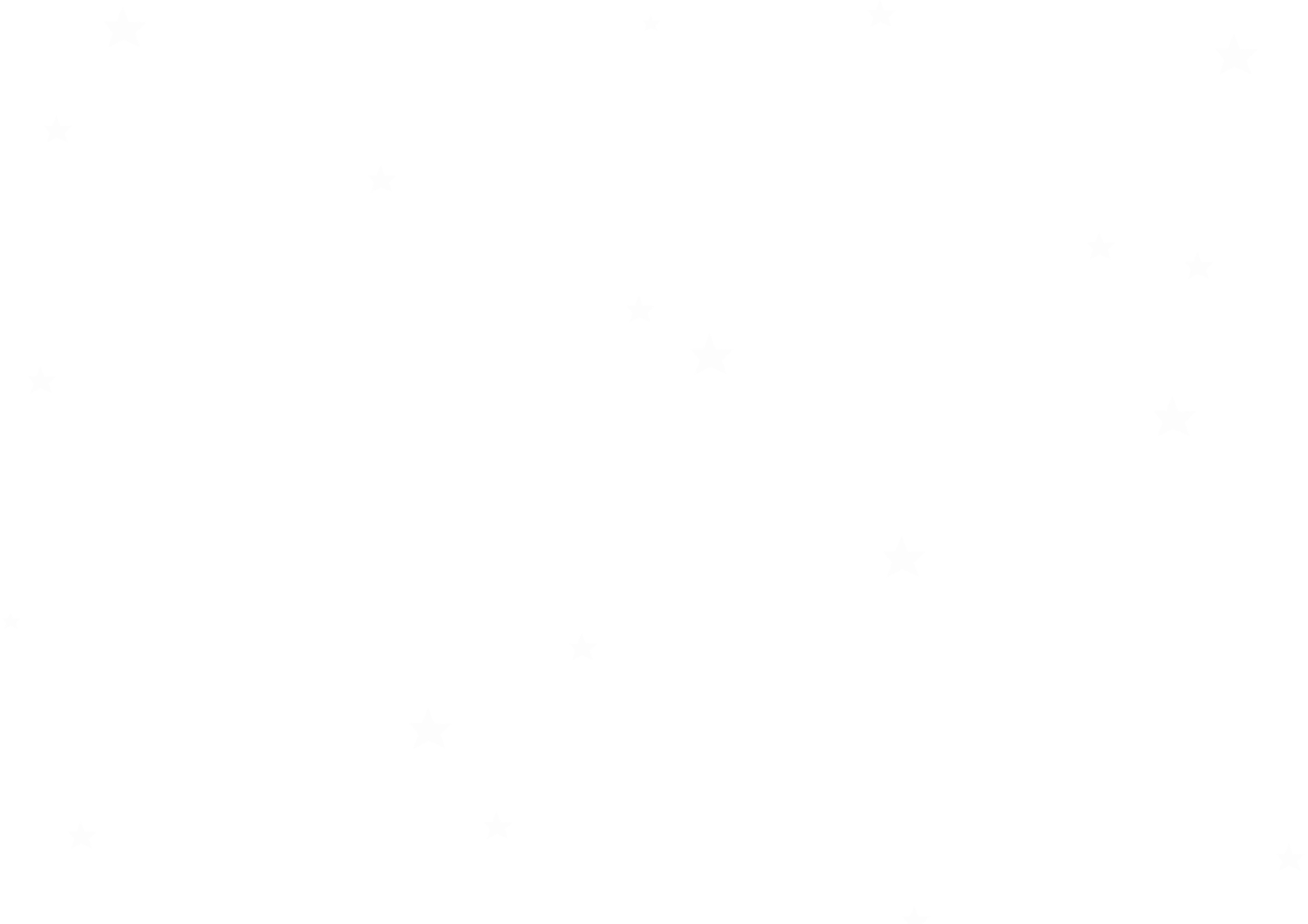 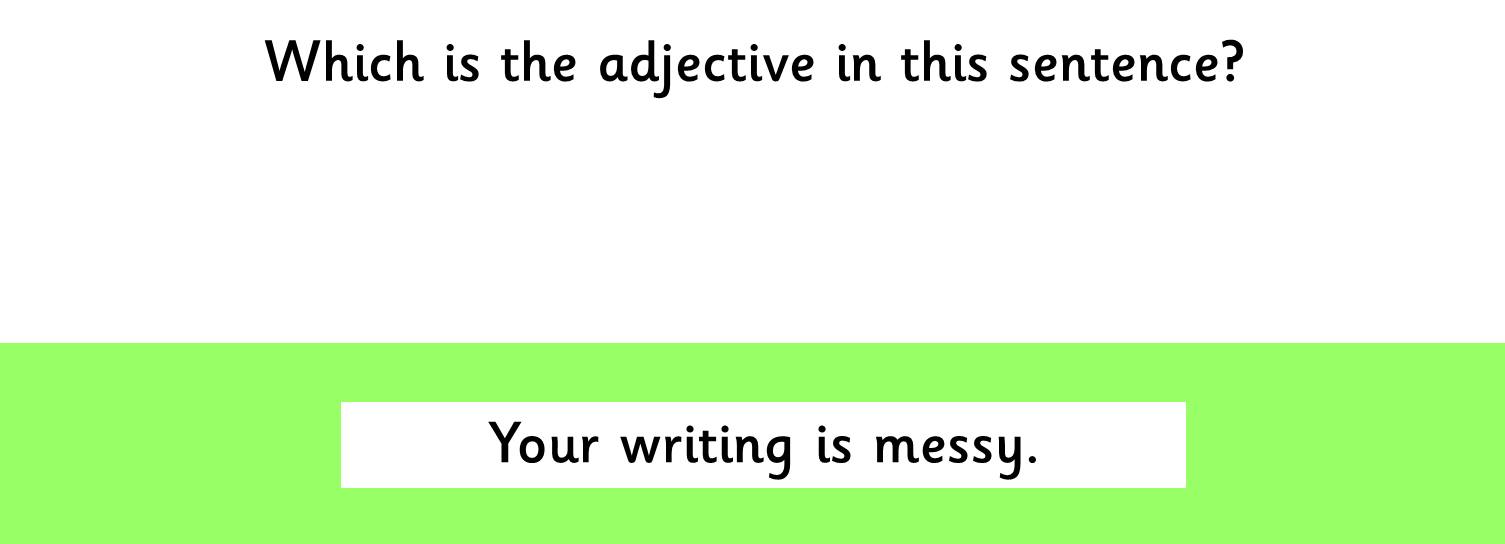 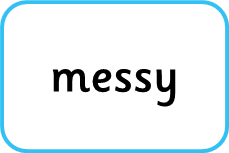 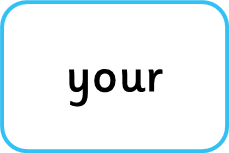 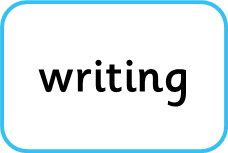 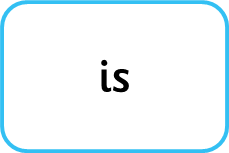 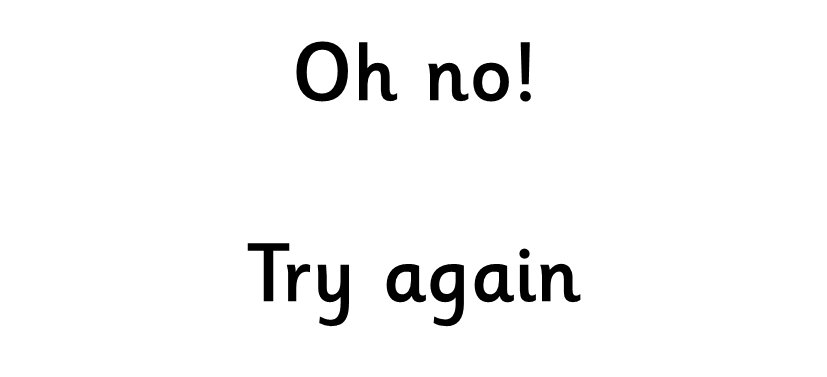 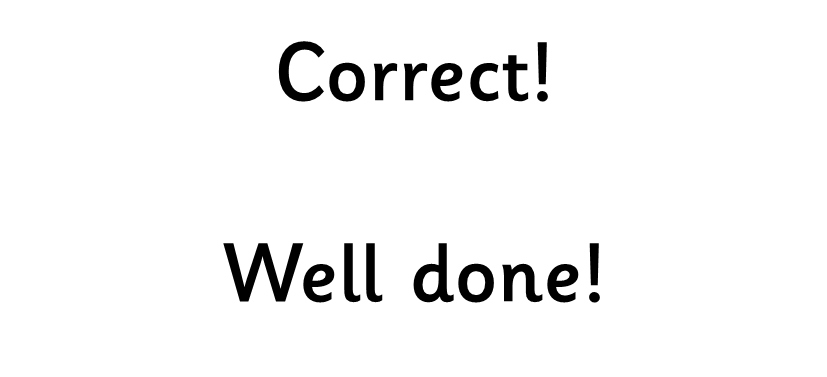 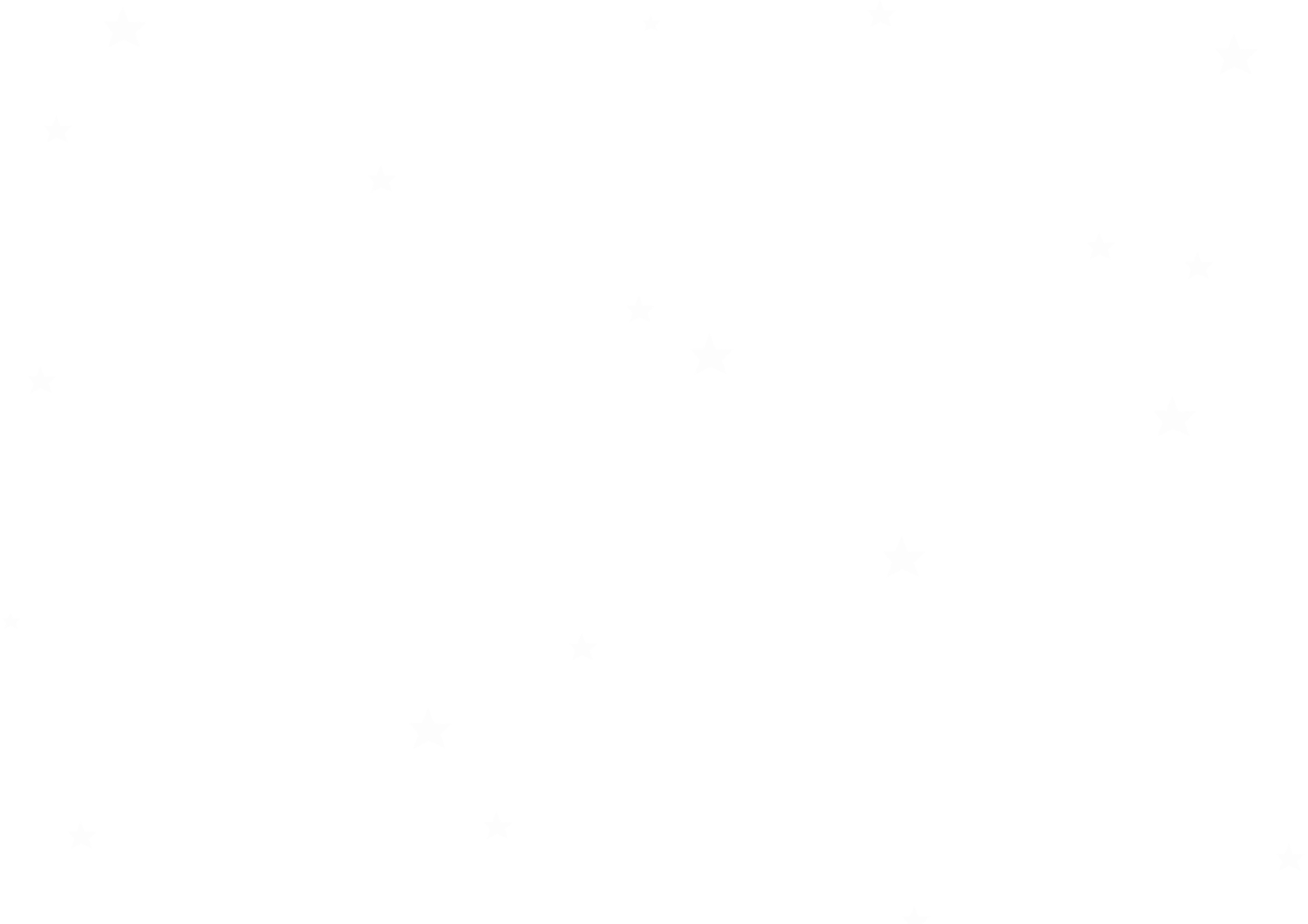 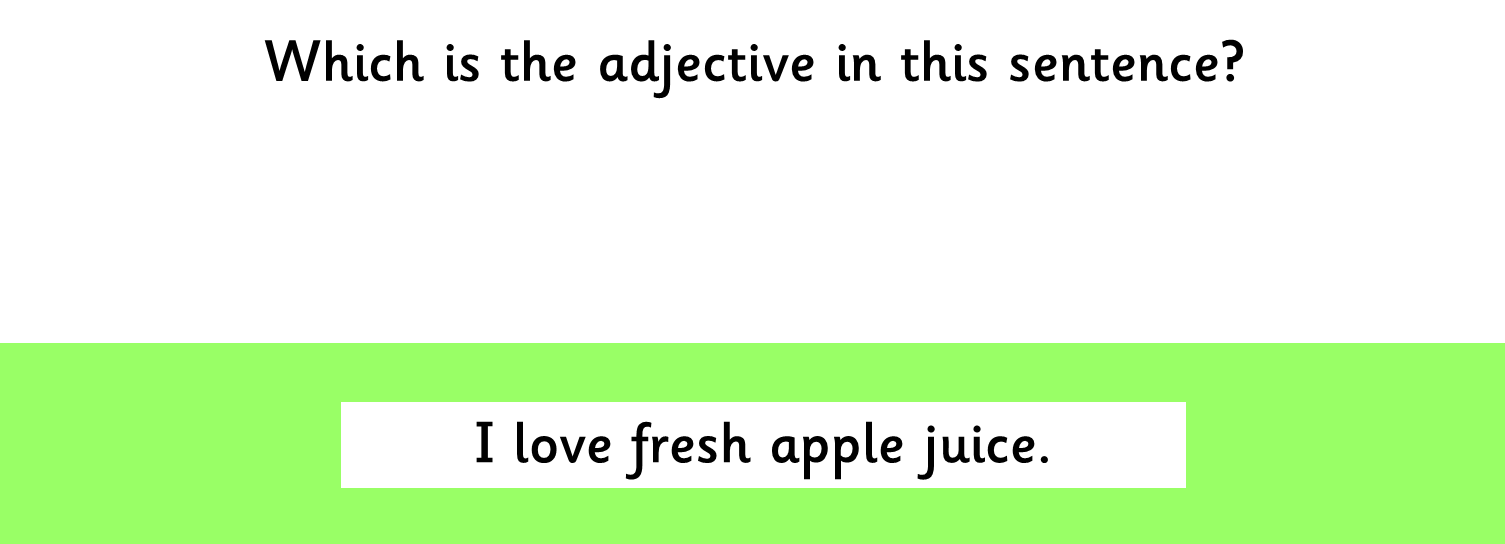 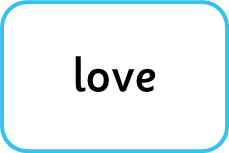 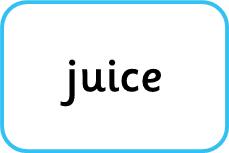 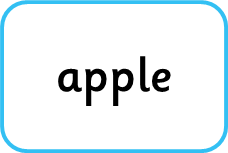 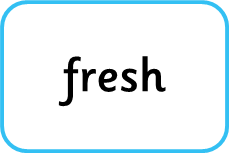 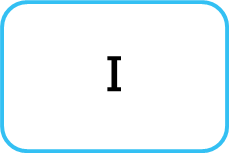 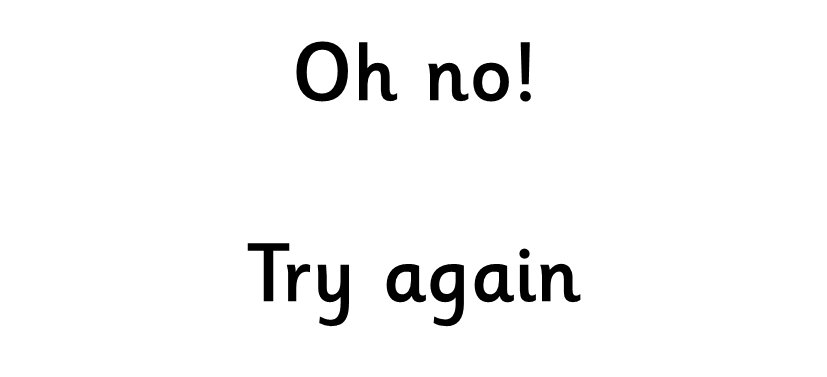 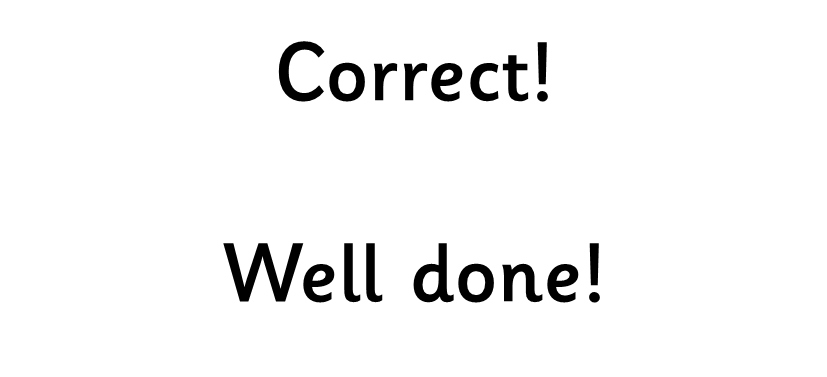 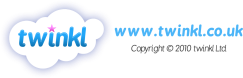 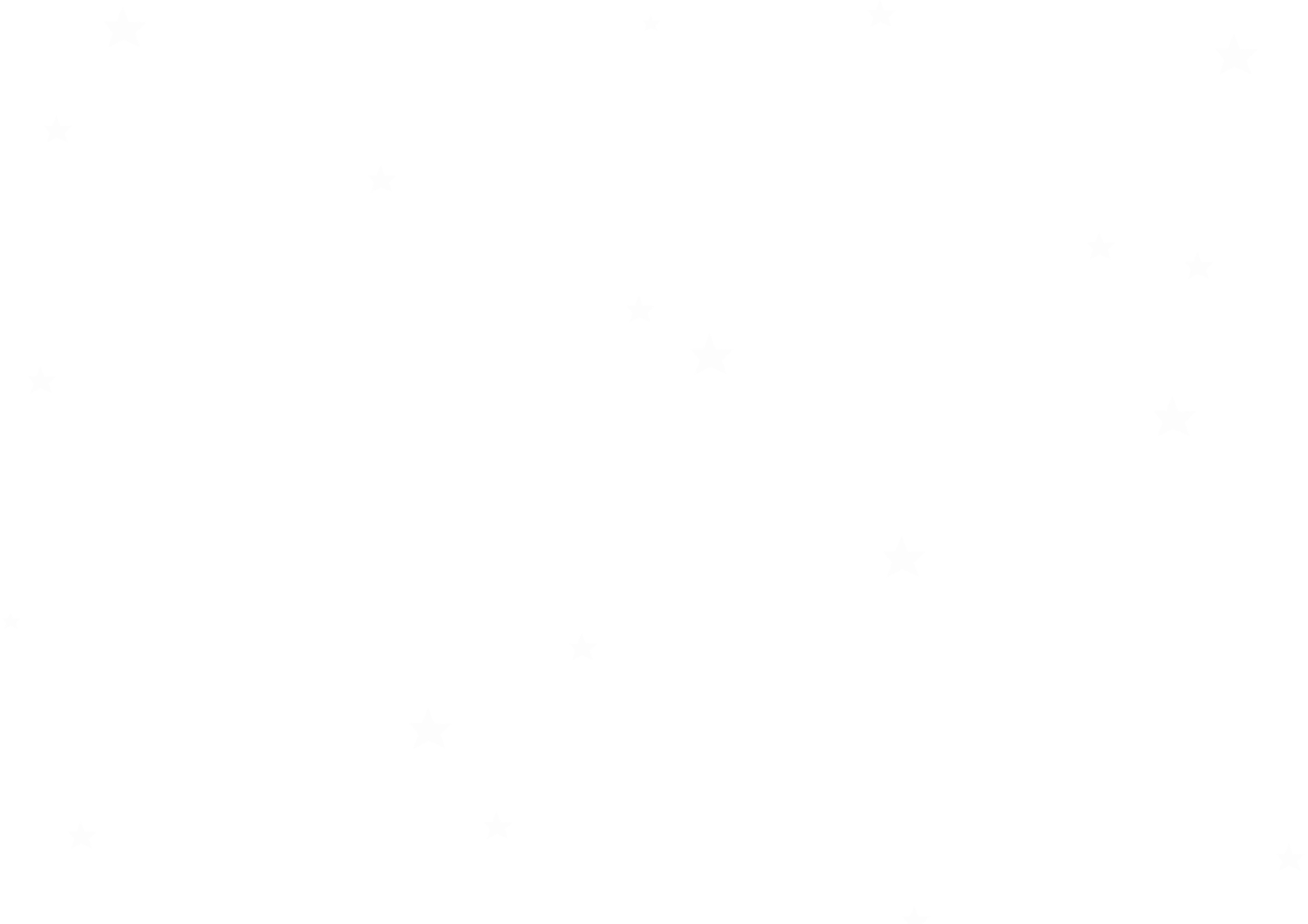 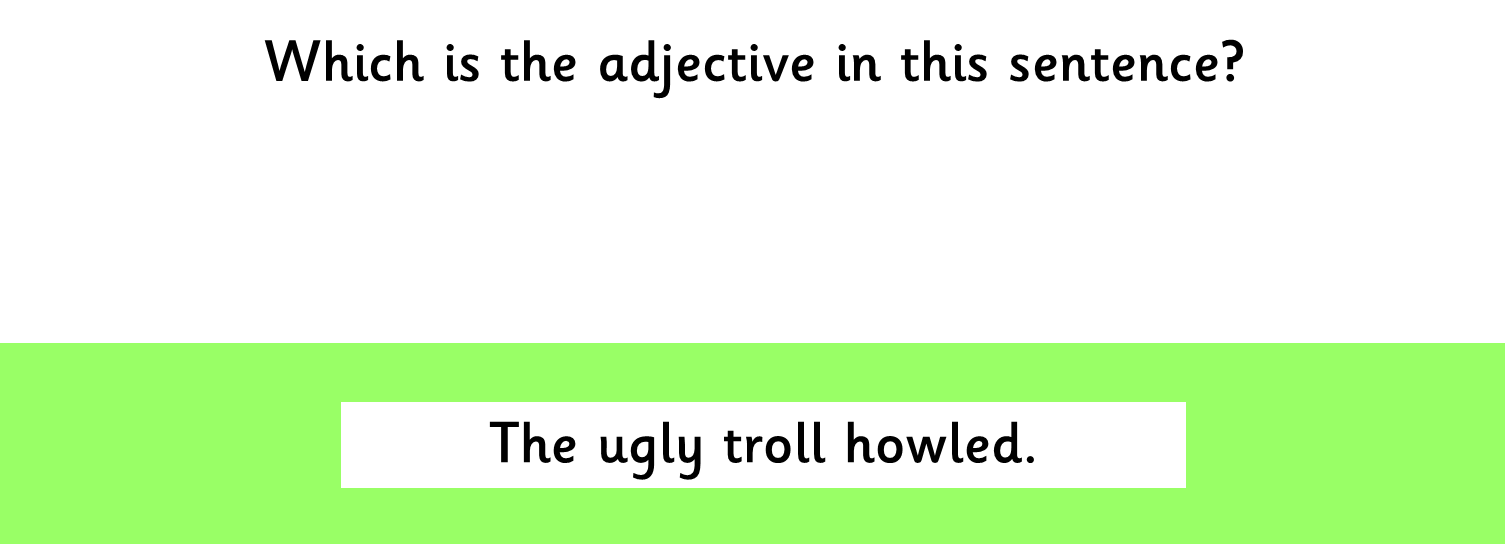 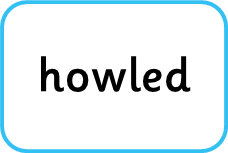 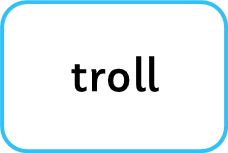 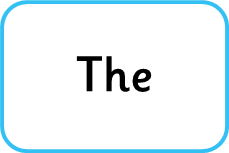 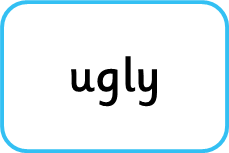 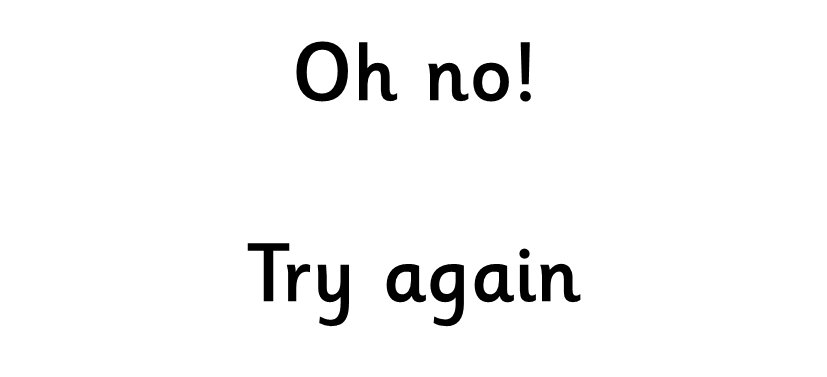 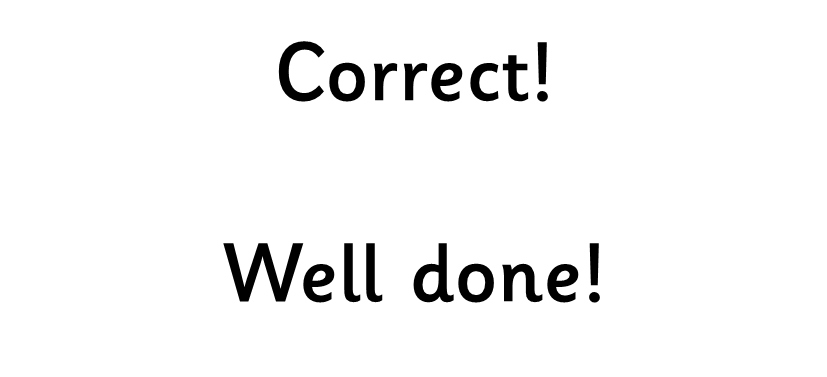 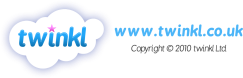 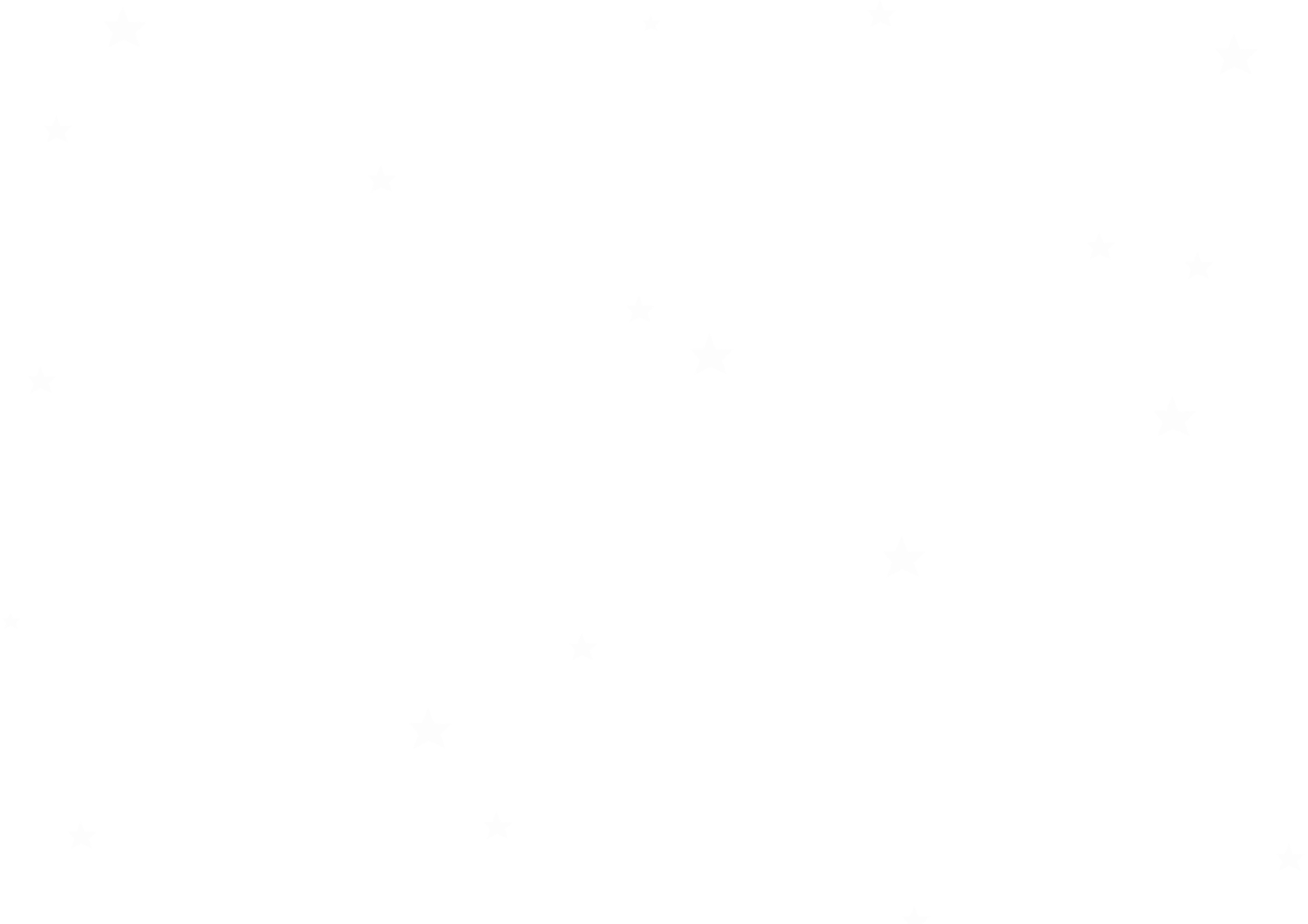 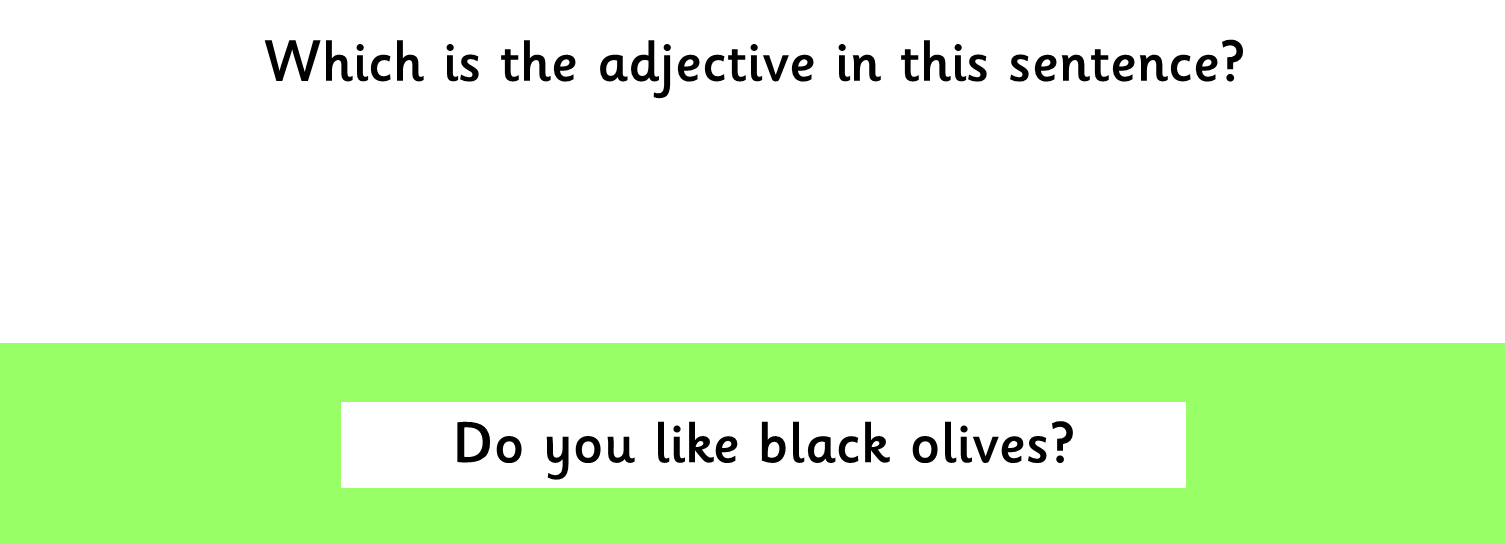 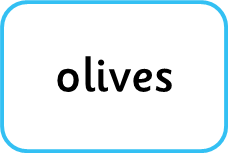 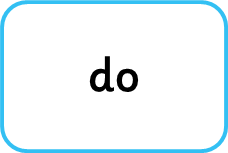 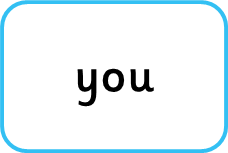 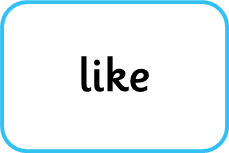 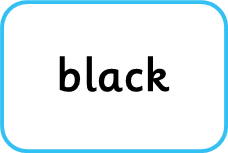 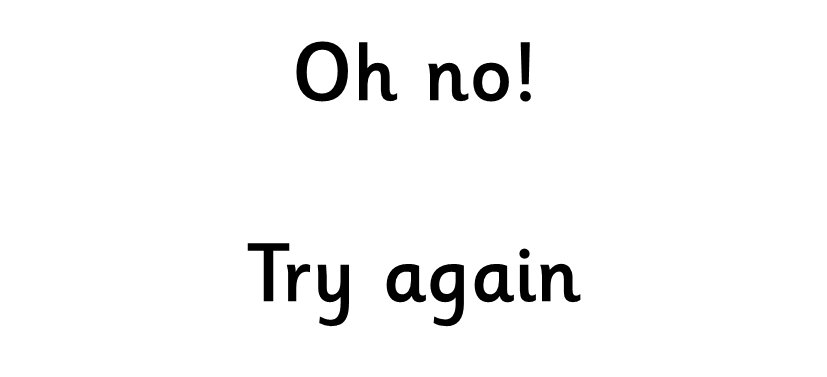 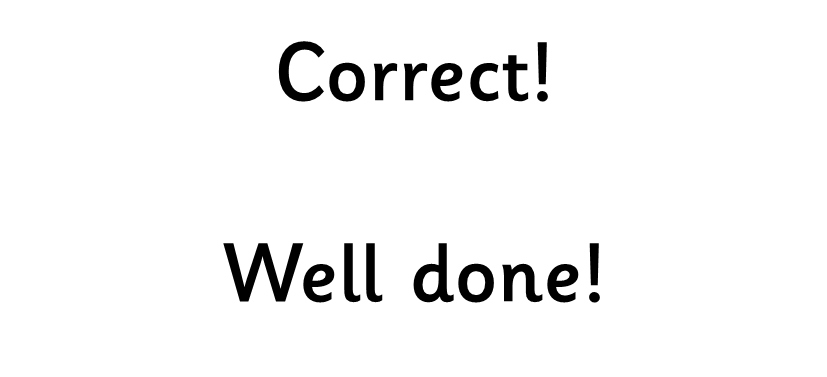 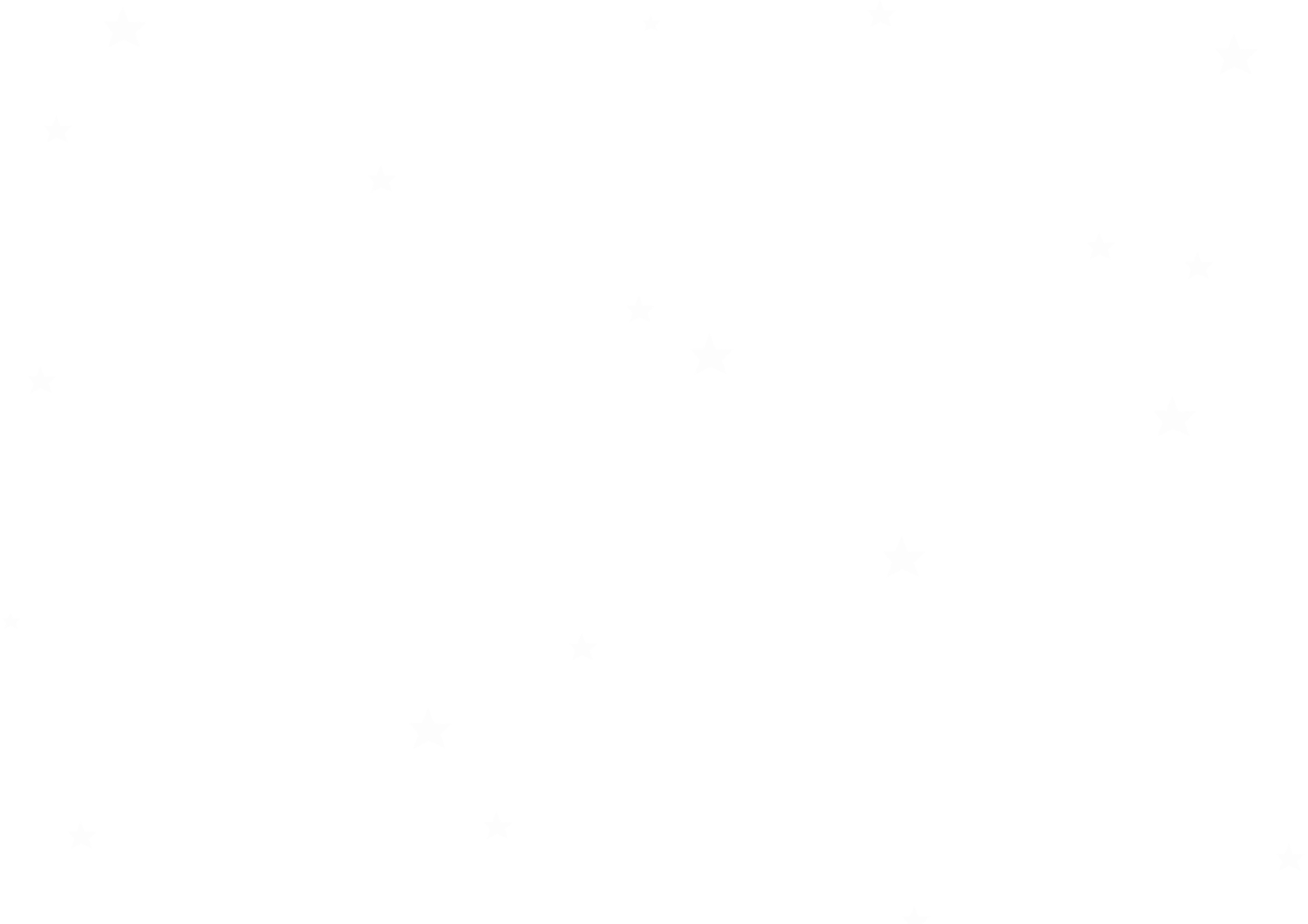 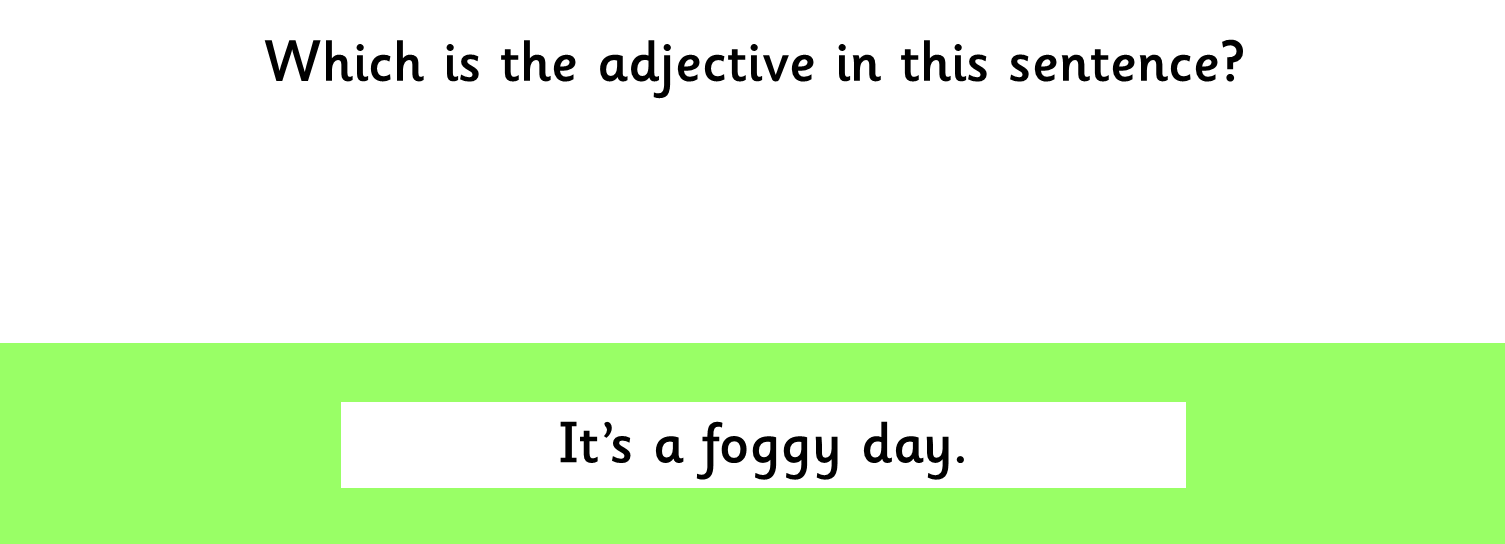 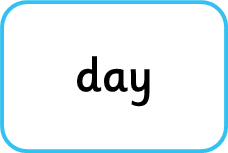 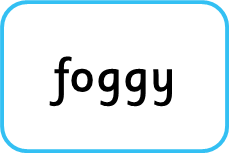 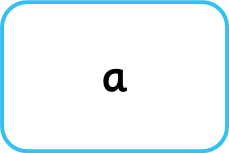 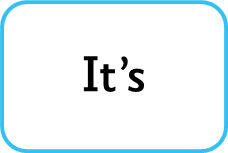 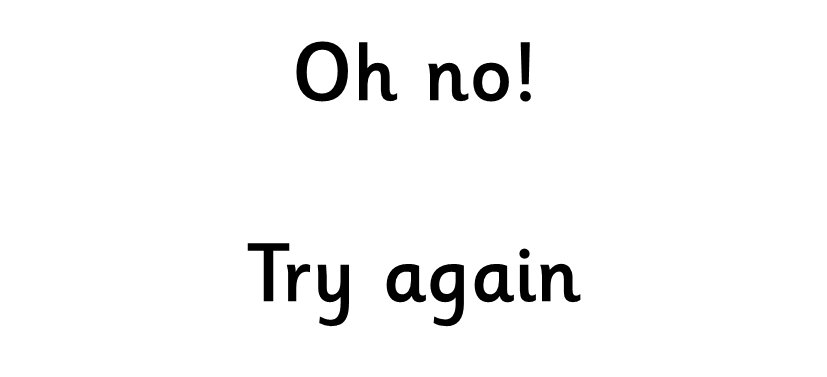 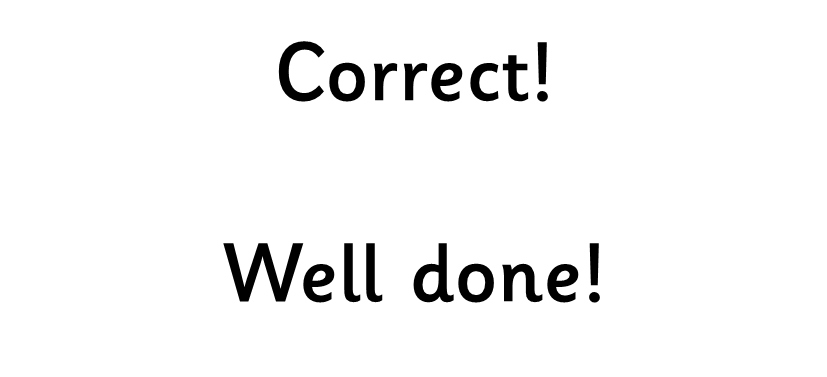 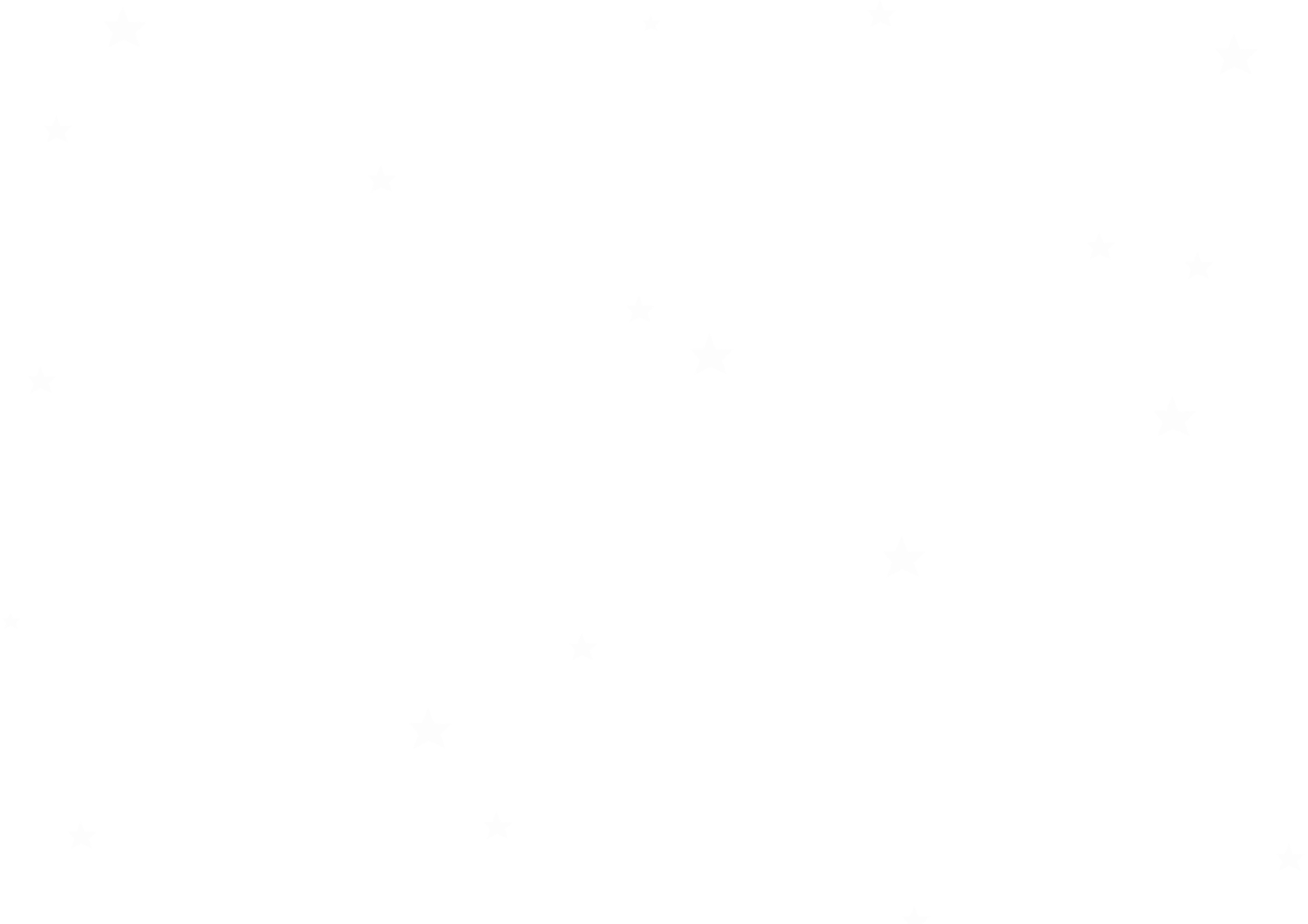 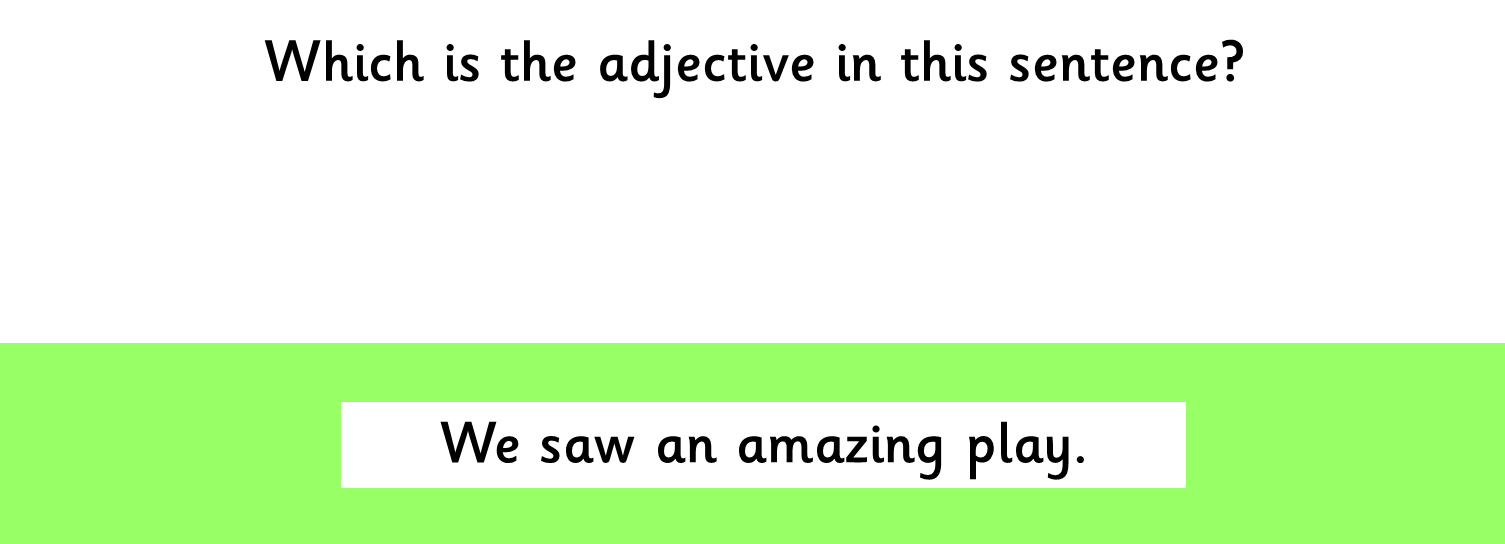 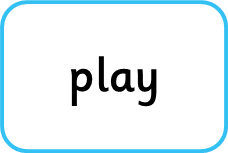 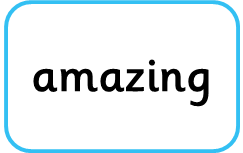 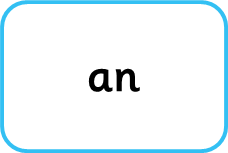 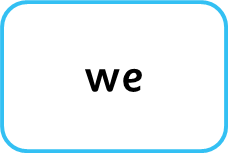 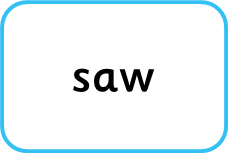 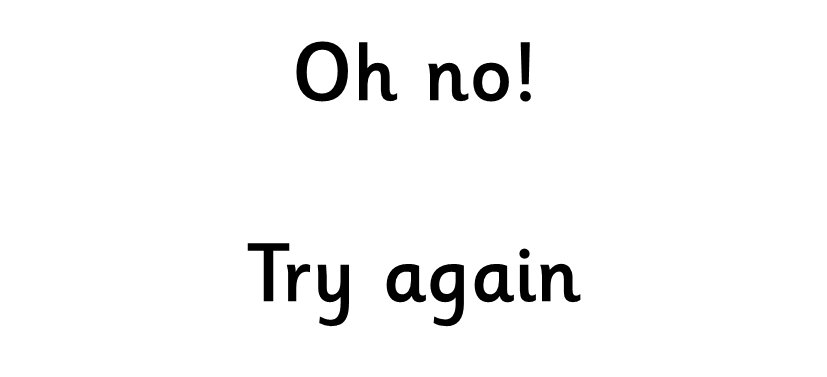 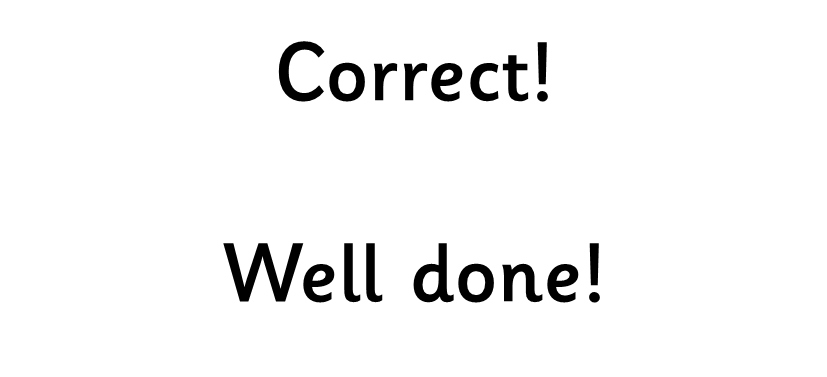 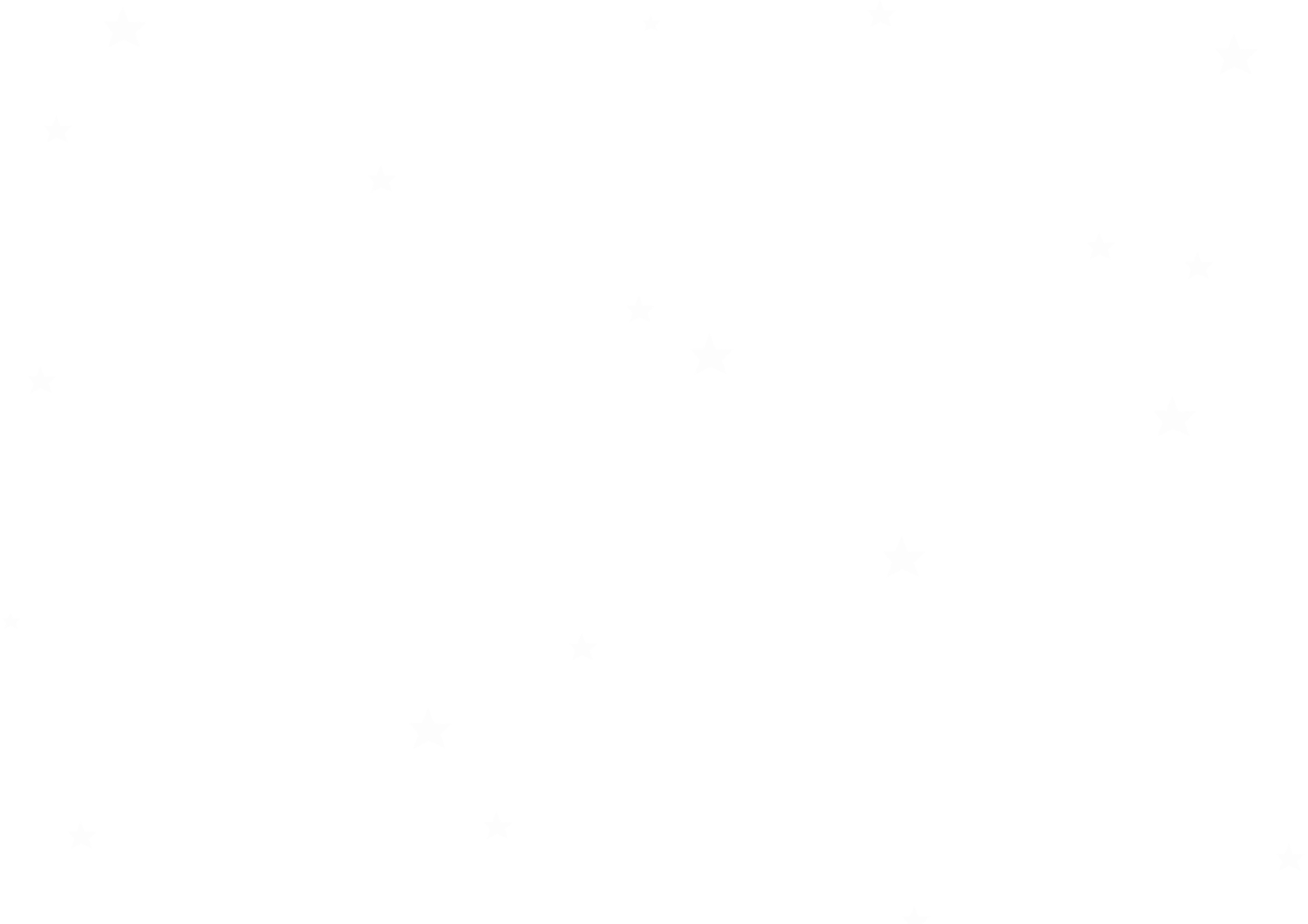 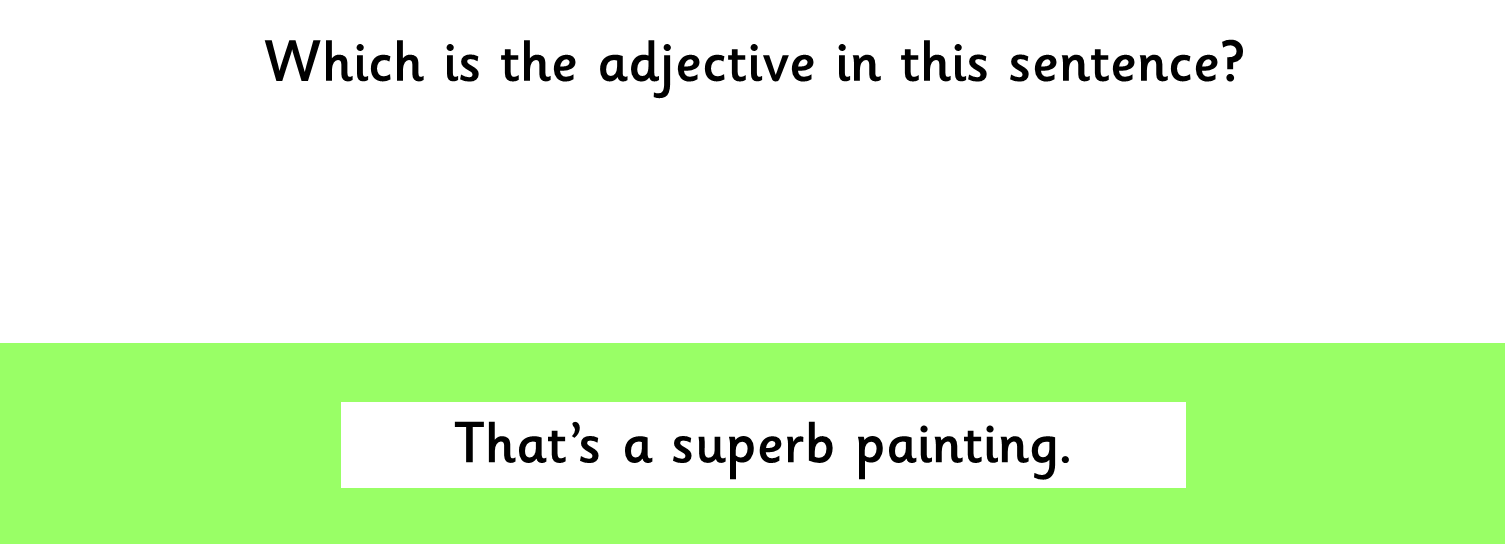 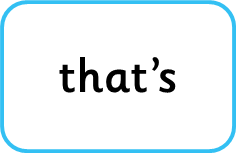 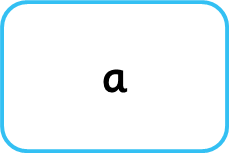 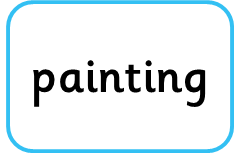 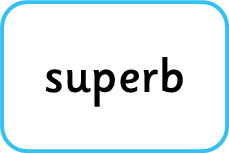 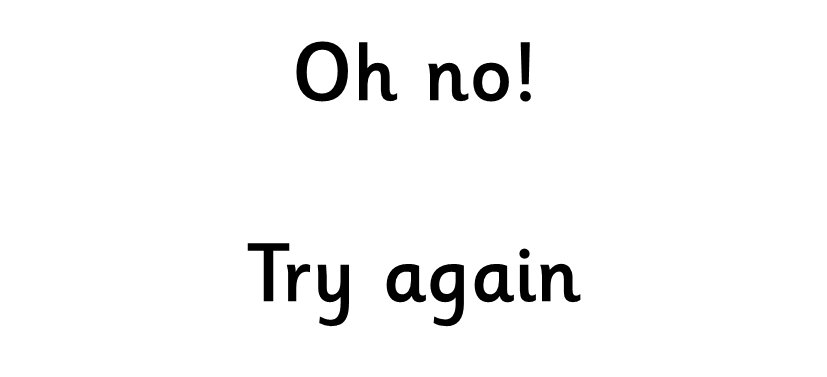 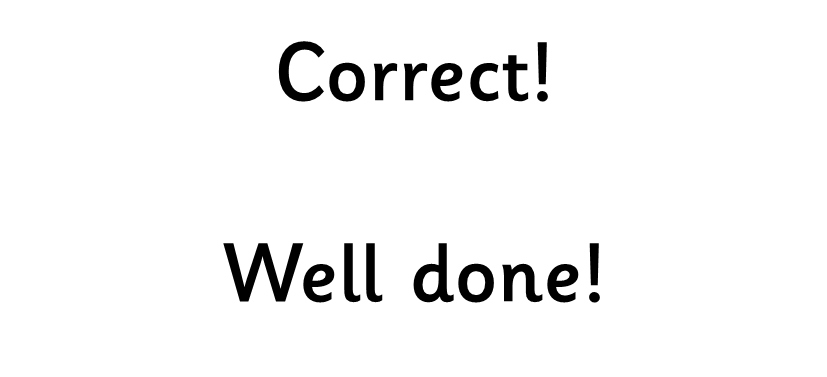 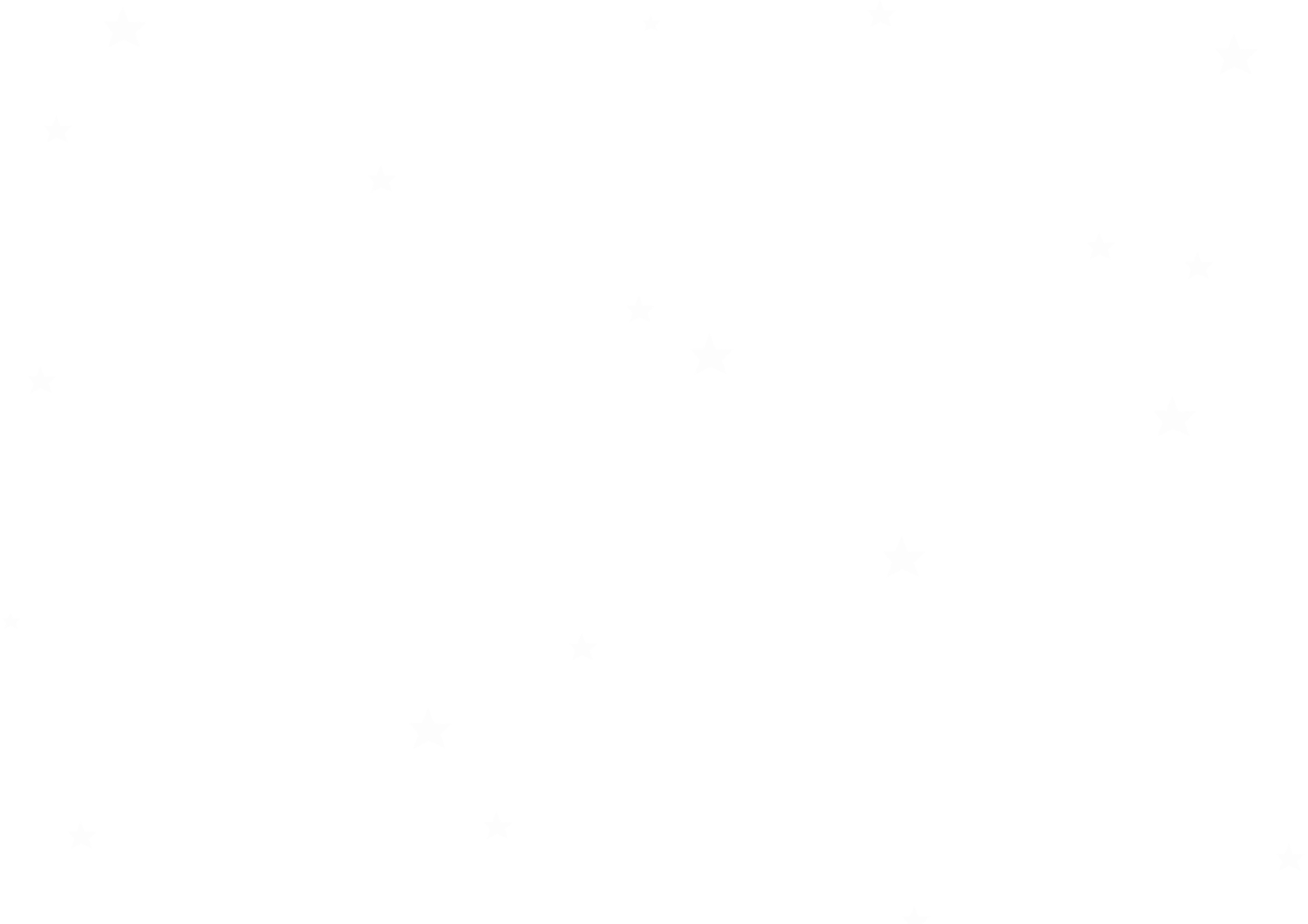 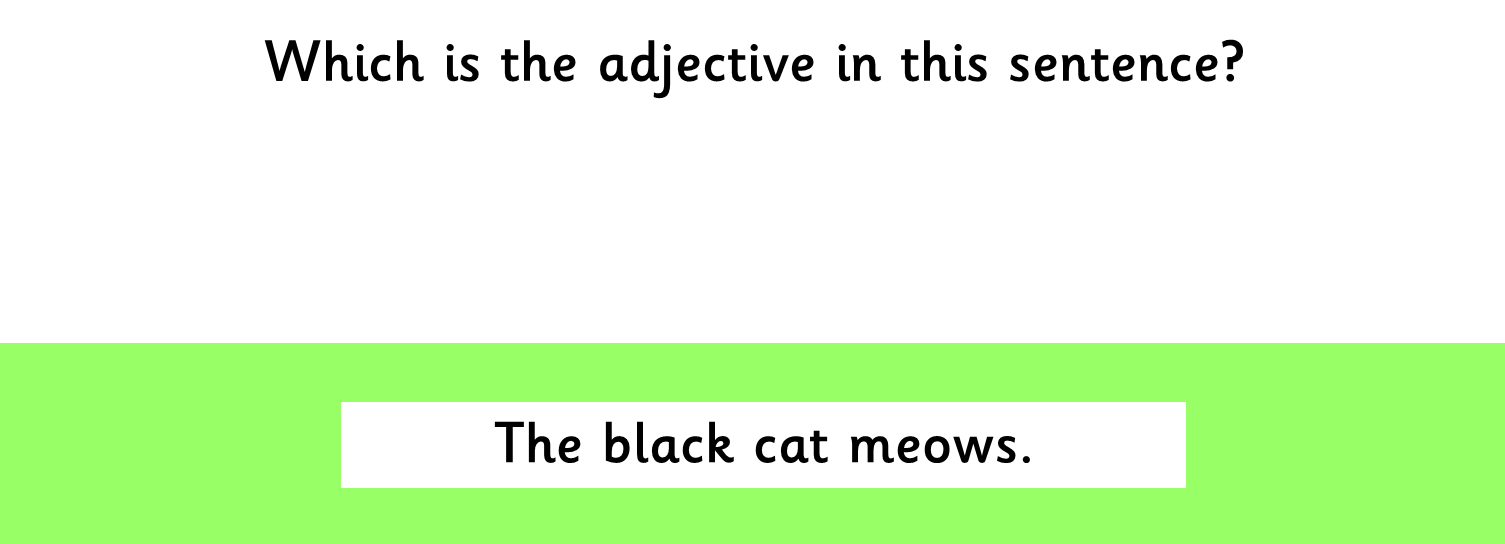 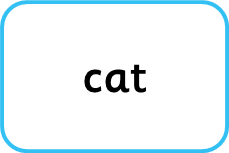 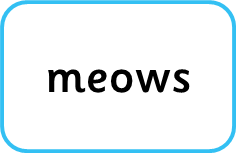 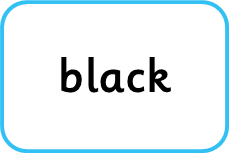 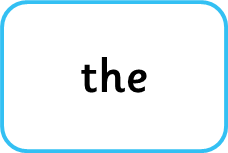 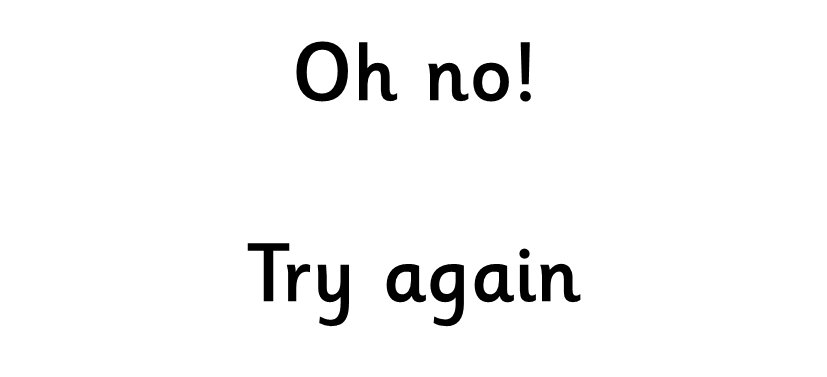 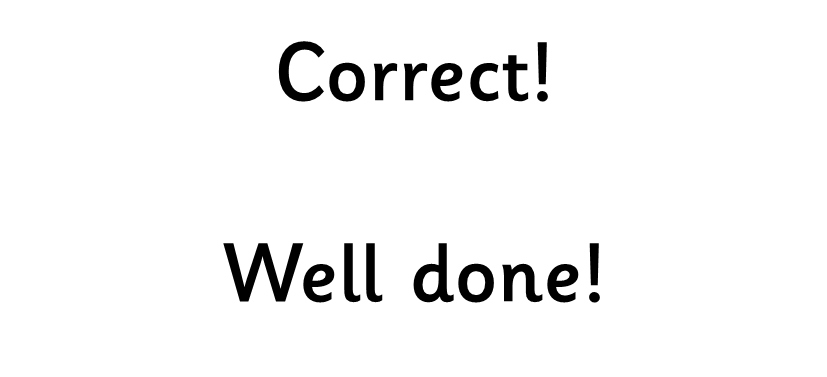 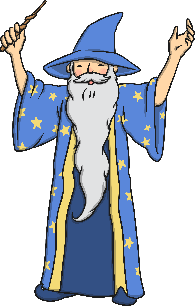 Well done, you completed the quiz!